Land Snails from Phia Den/Phia Oac parks, Cao Bang Province, Vietnam
Joint WAR and IEBR Expedition
25 May to 3 June 2016
Snails found near joint Station
Family Camaenidae – species 1
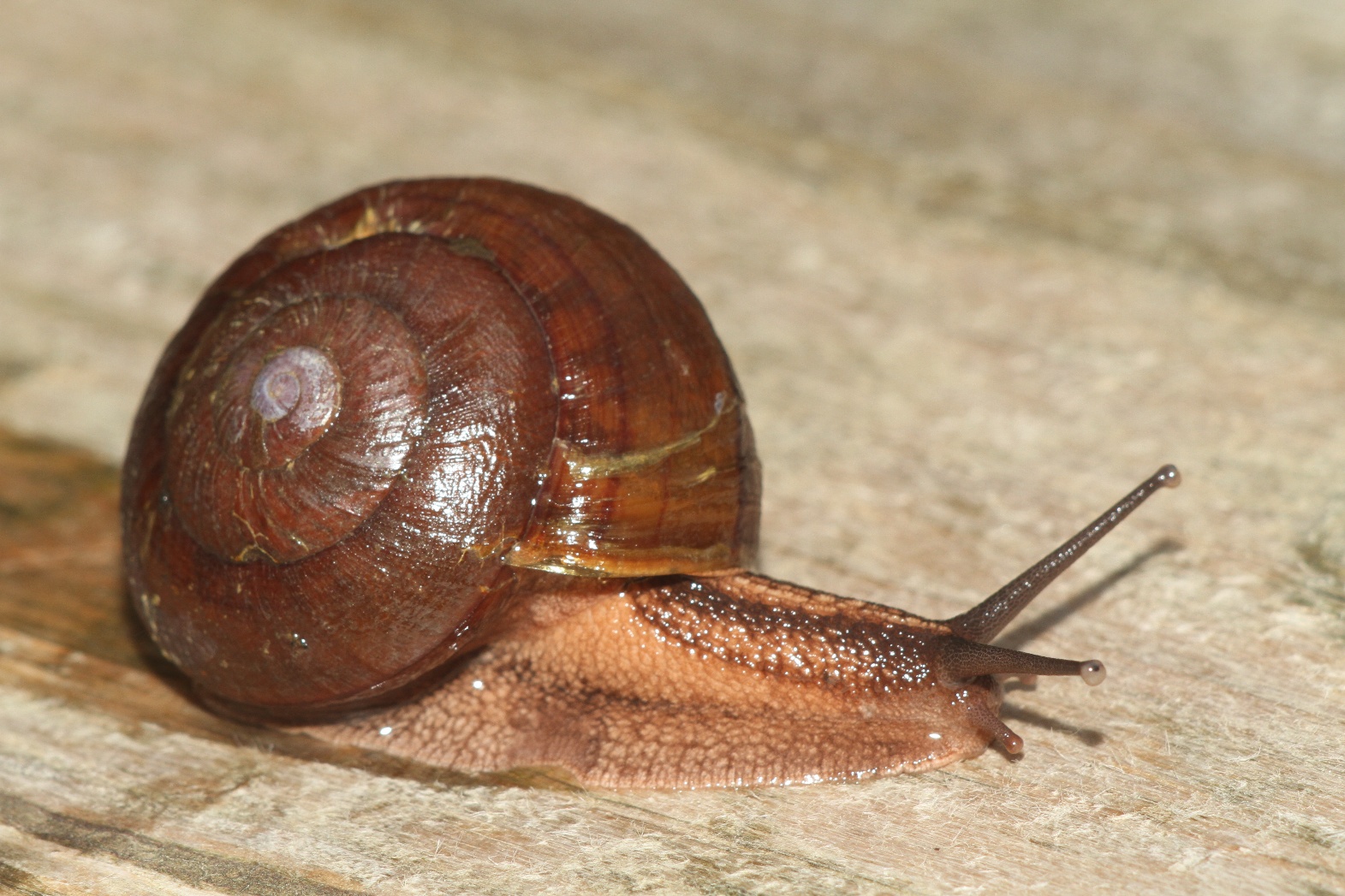 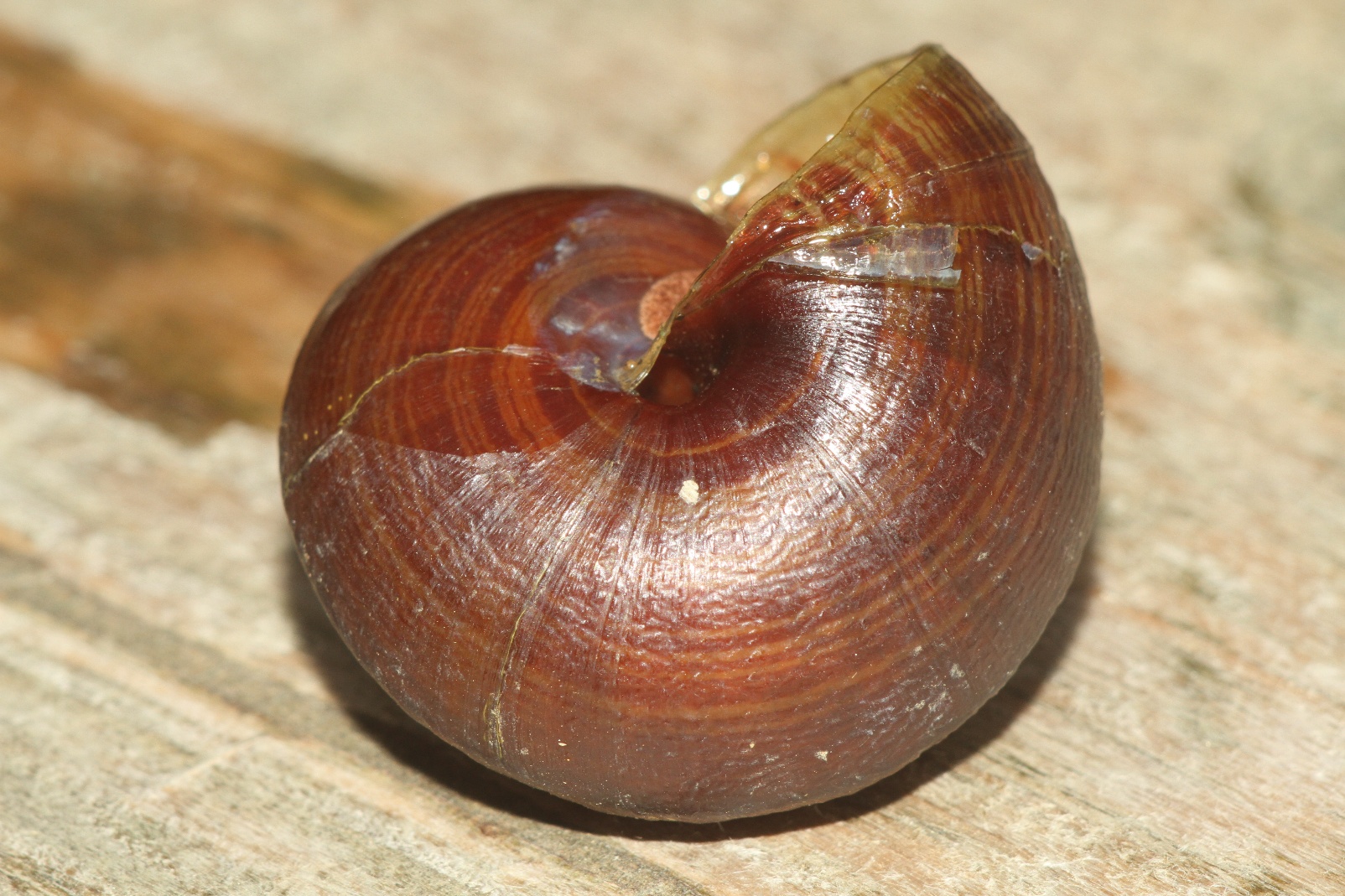 40 mm shell juvenile 
Road near camp
Family Camaenidae – species 2
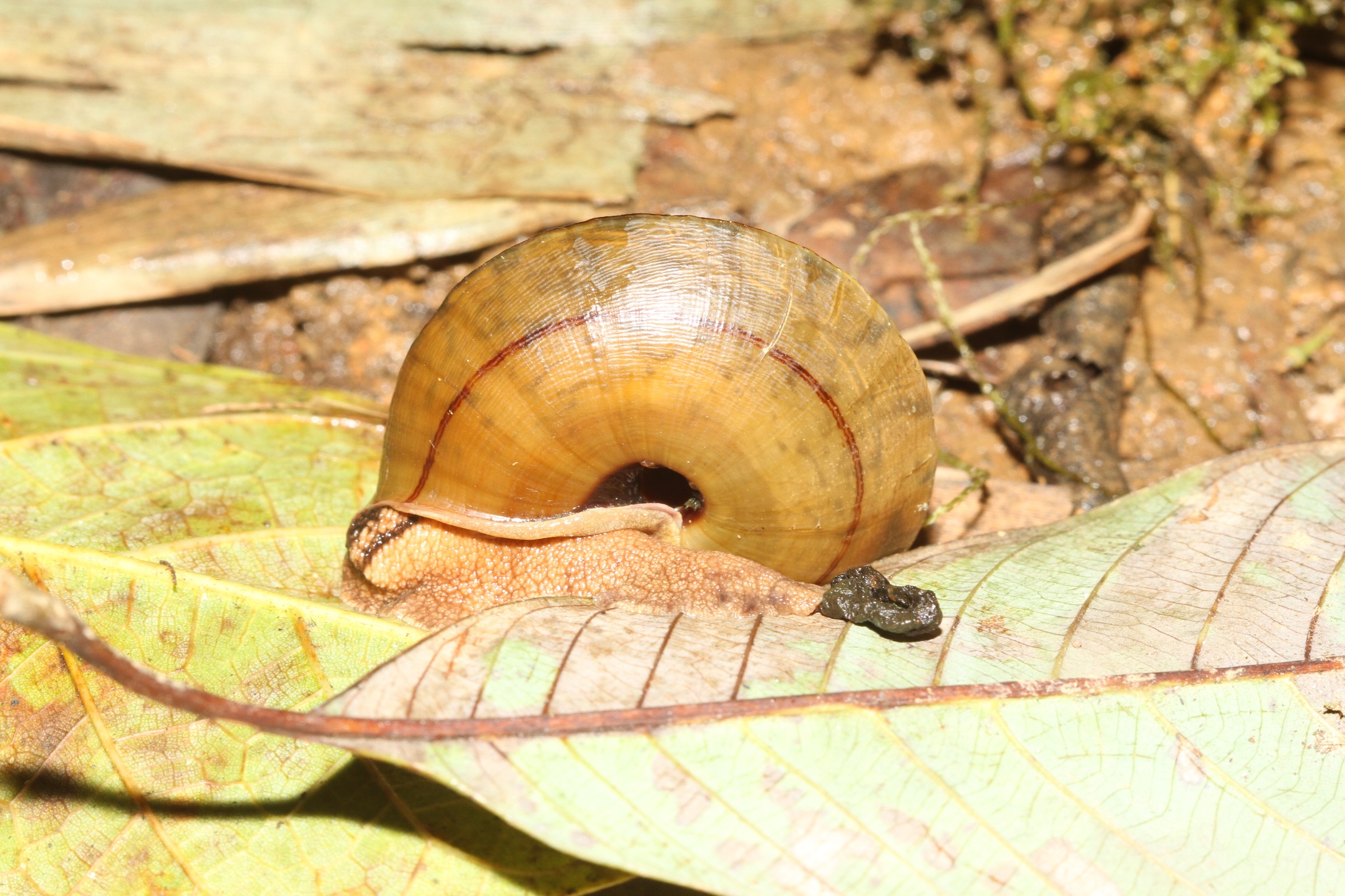 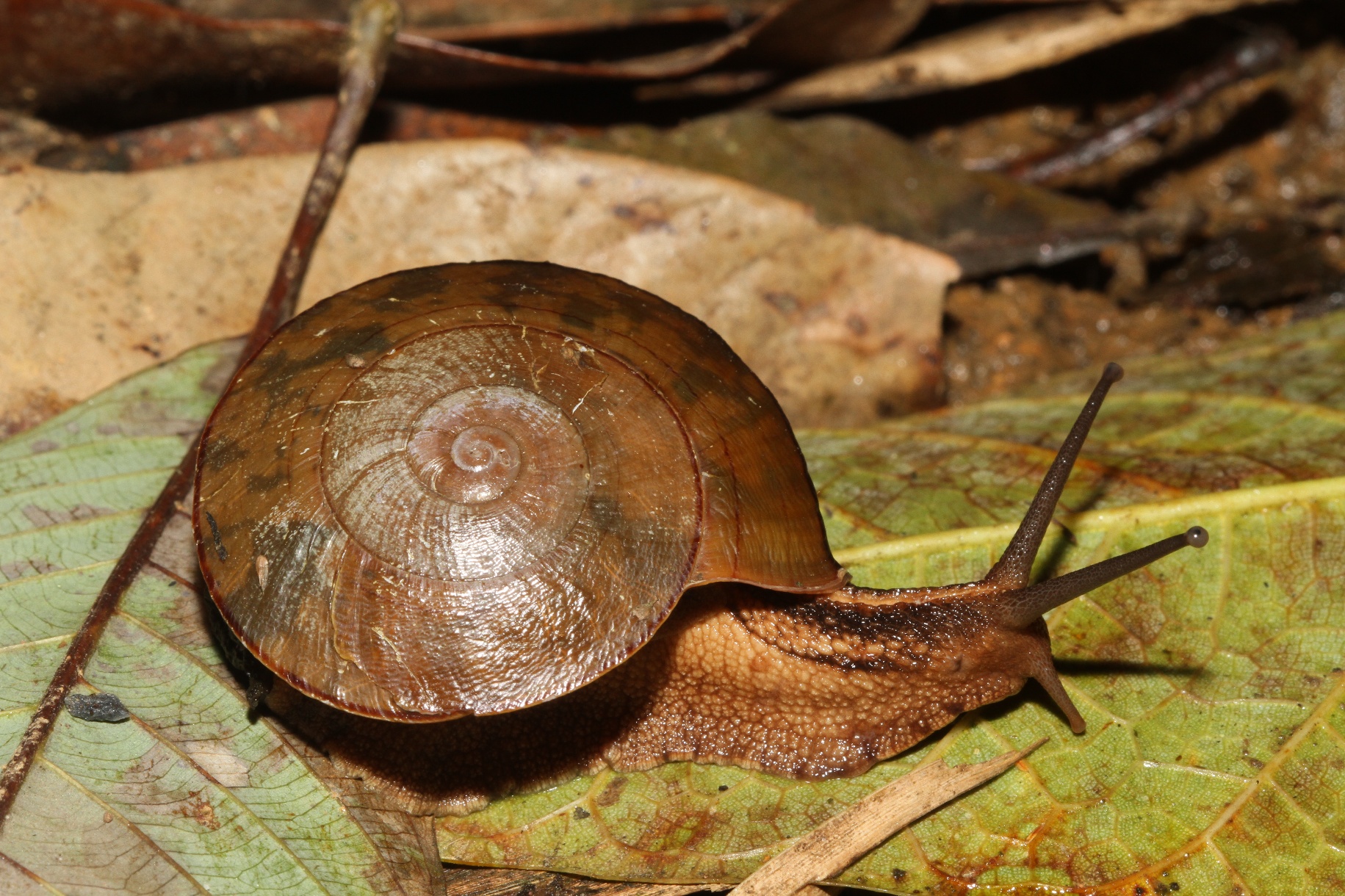 39 mm shell
Along road near top
27 V 2017
Family Camaenidae – species 3
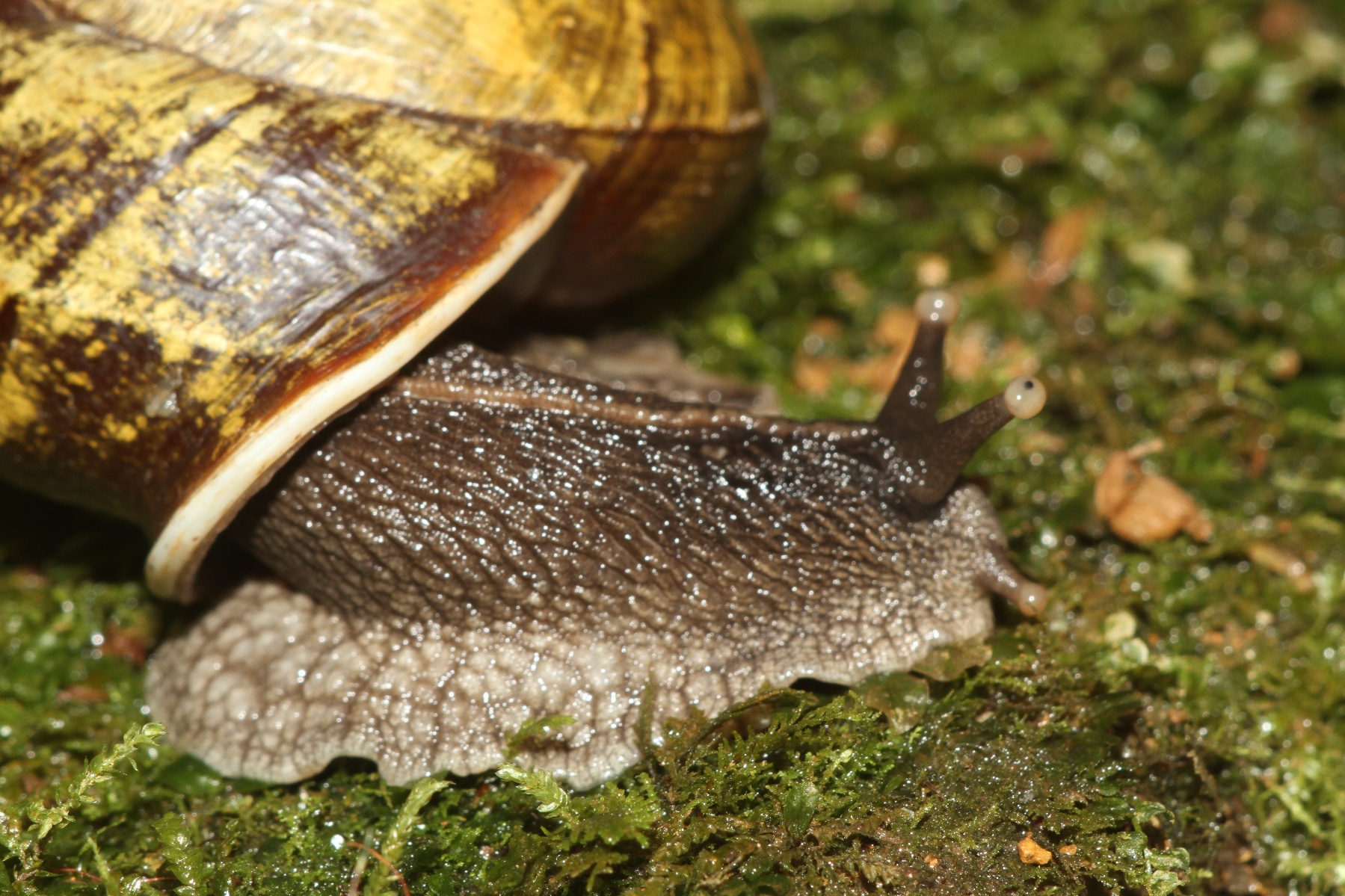 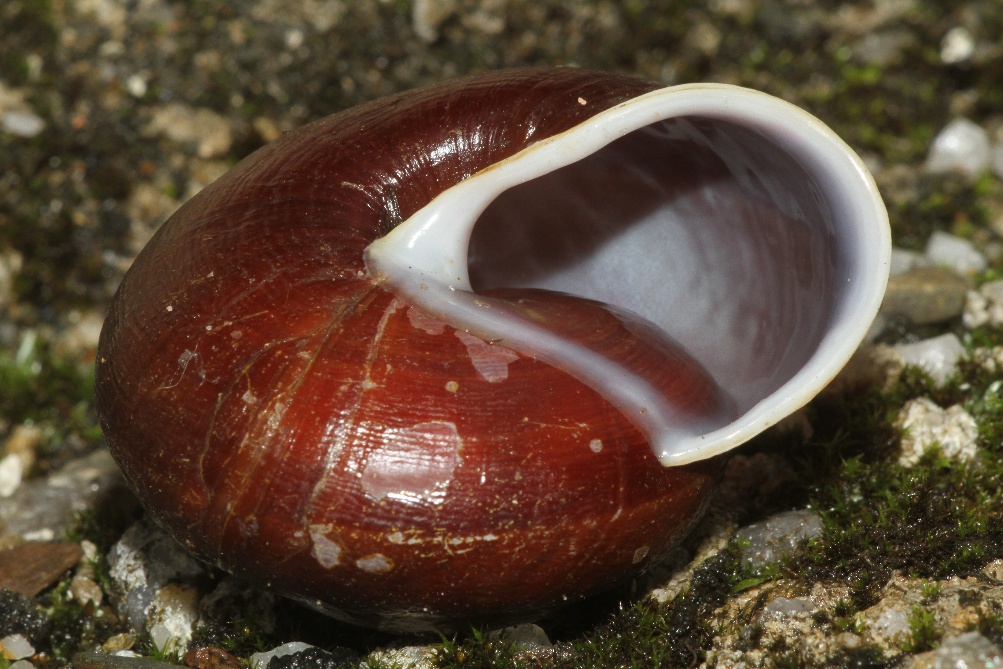 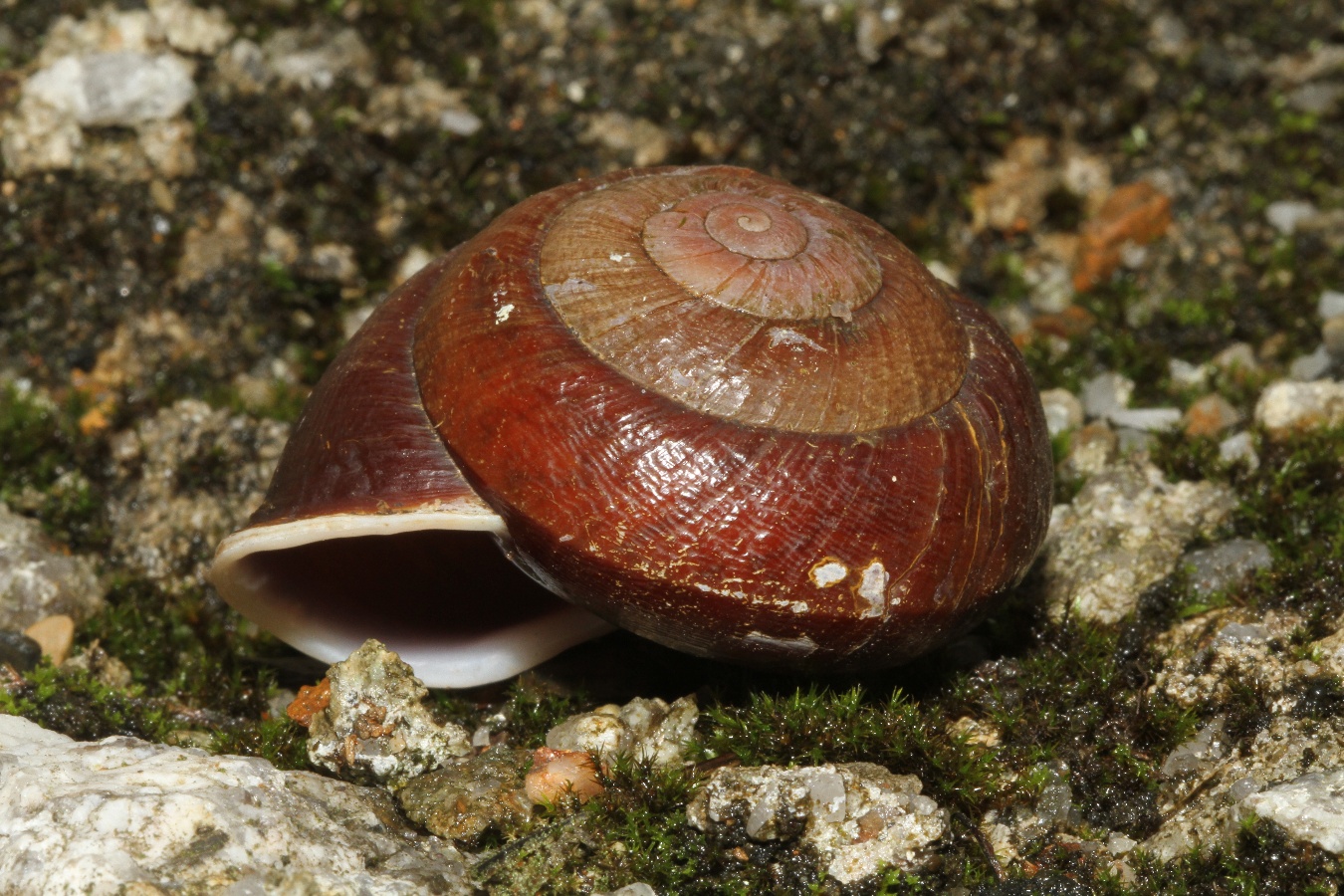 52 mm shell, sinistral
Road near camp
Family Camaenidae – species 4
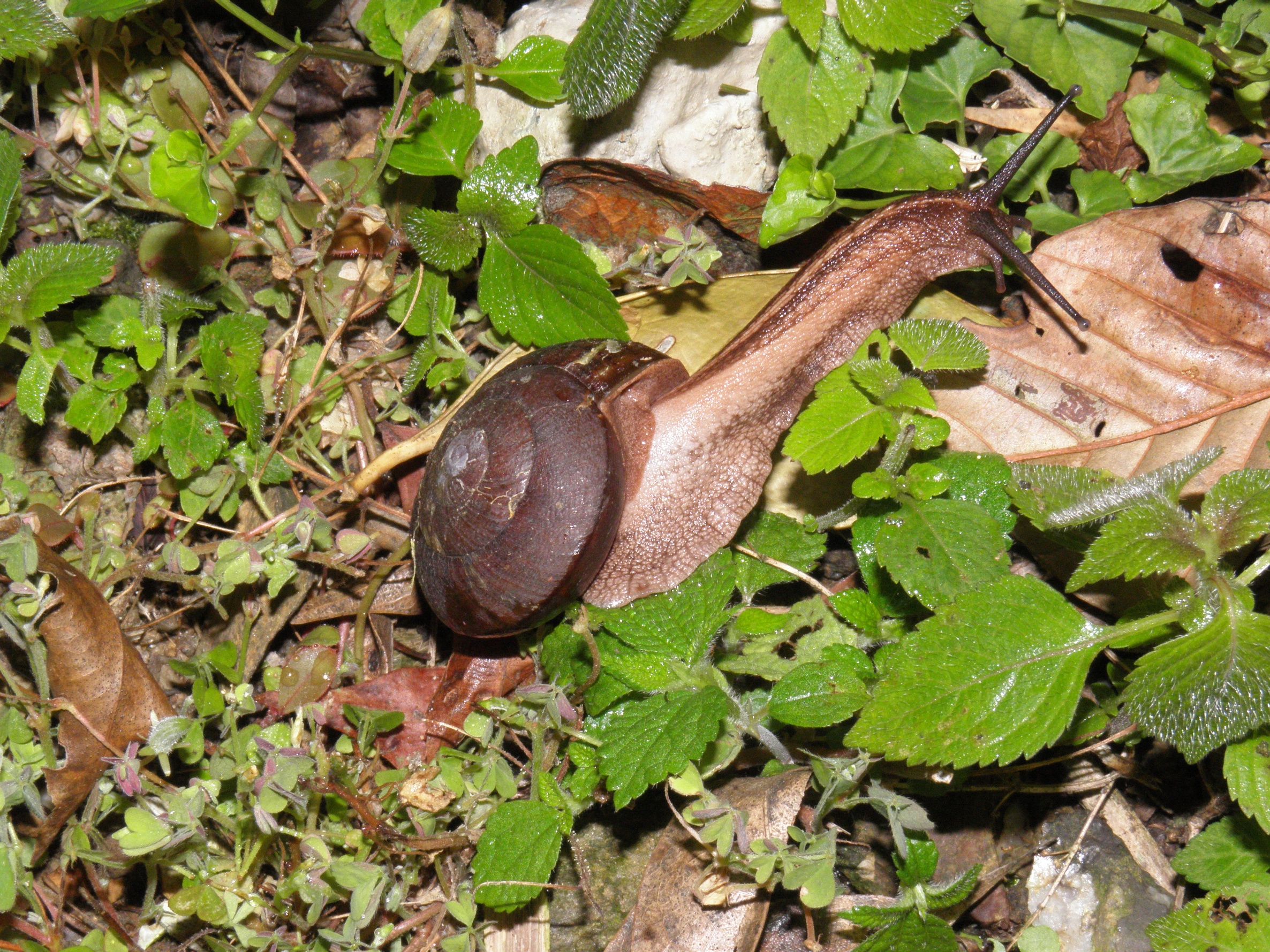 Ca. 45 mm shell, dextral
Road near camp
Family Philomycidae – Megamatium species
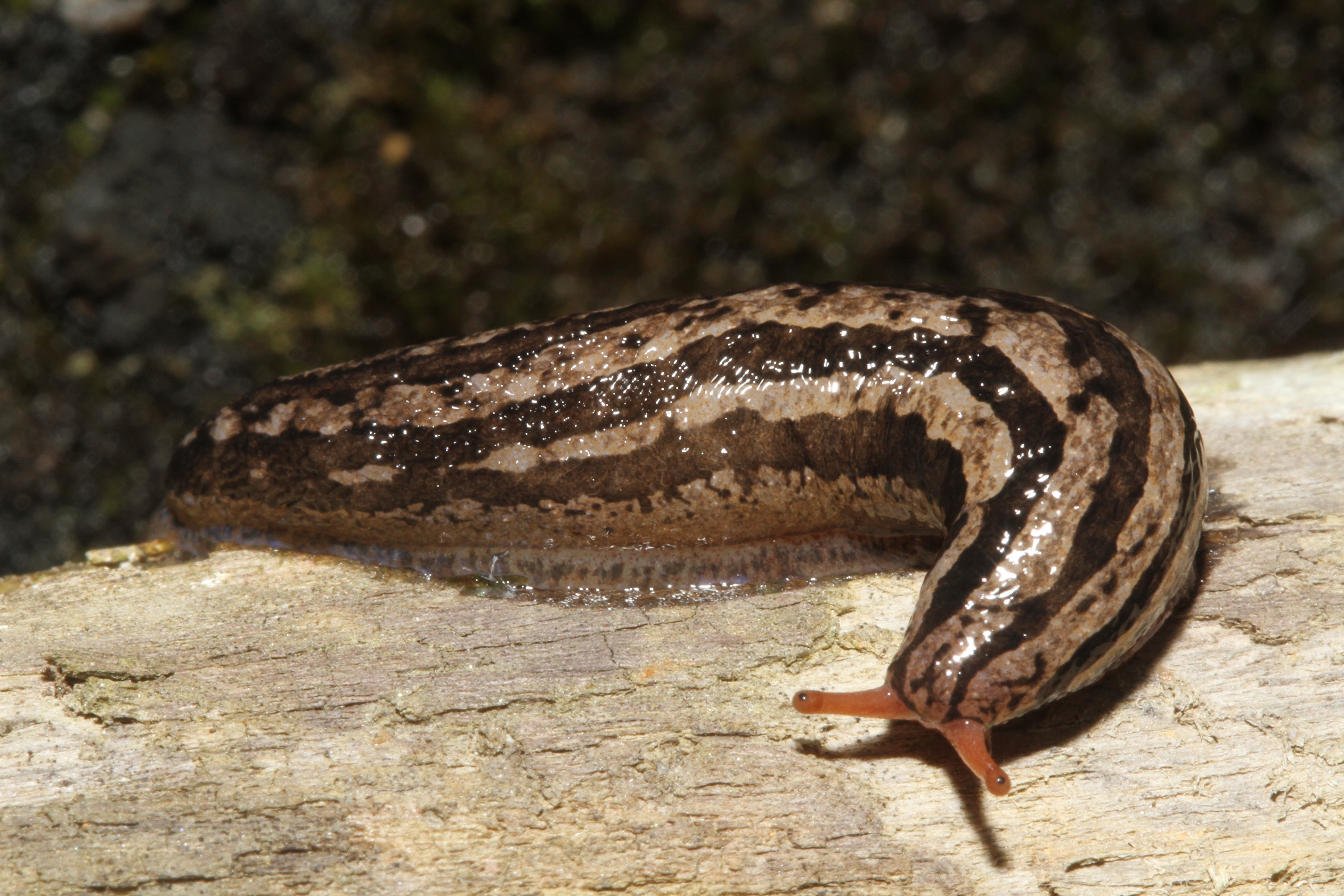 About 40 mm
On tree at camp
Family Agriolimacidae – Deroceras species
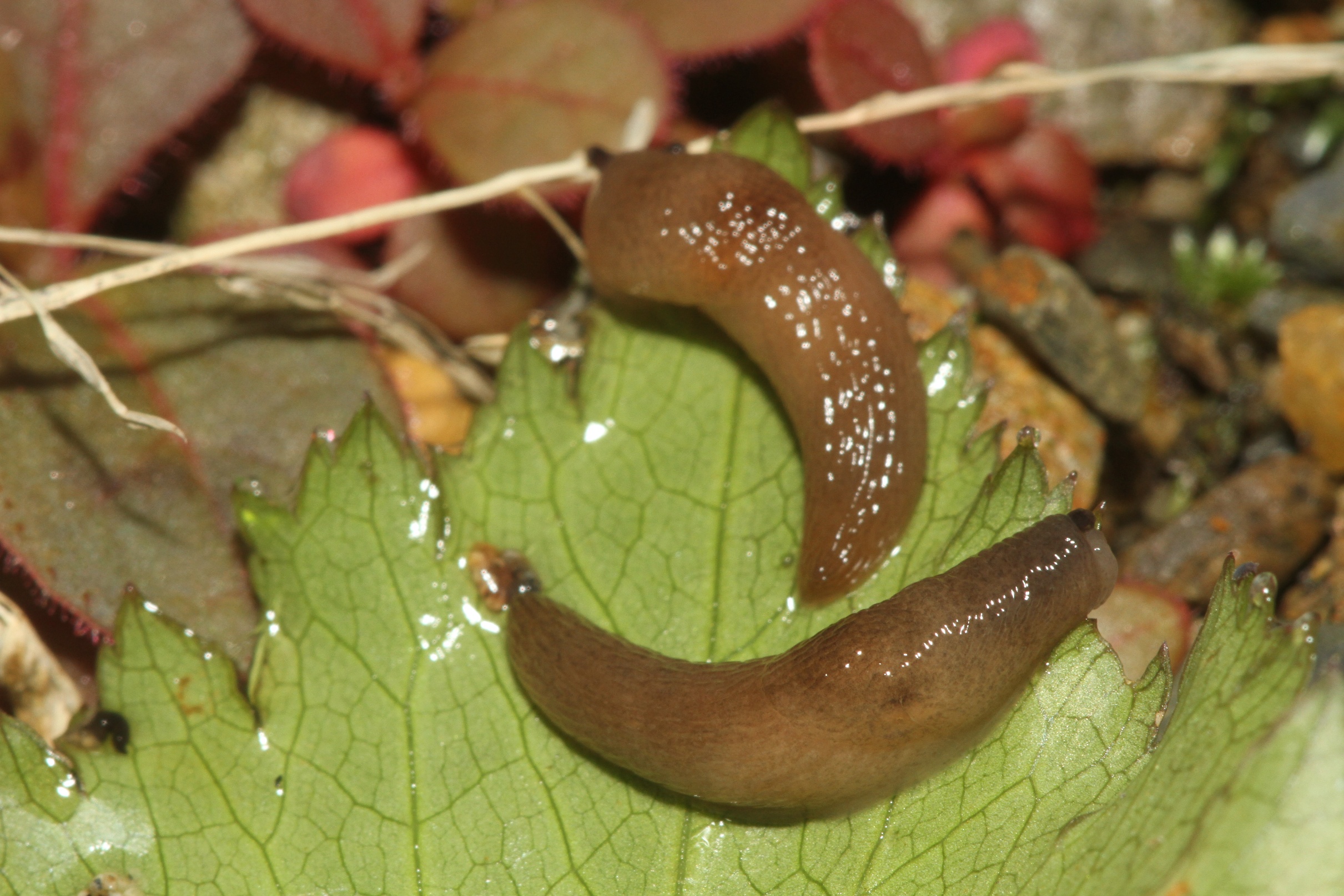 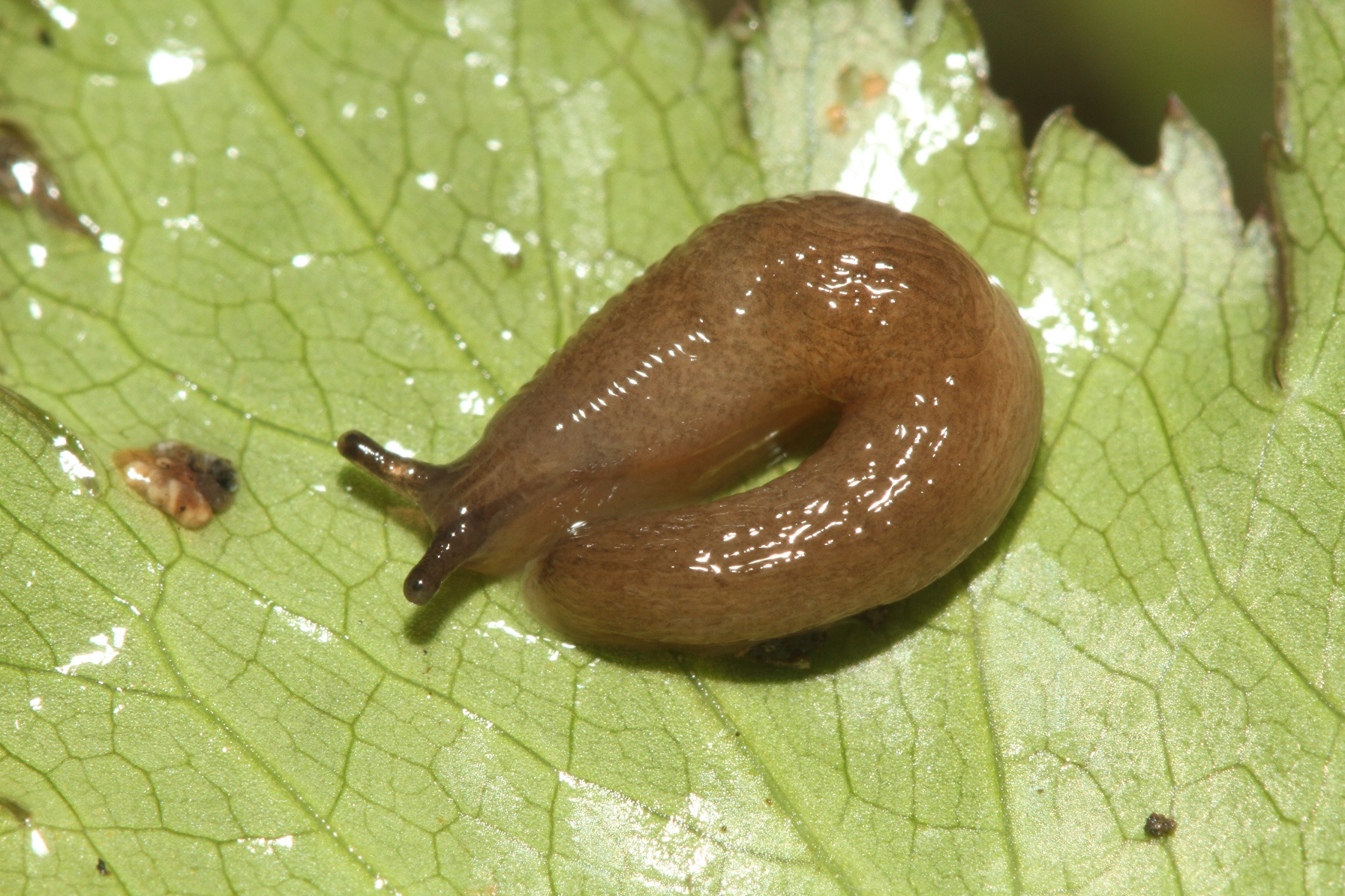 15-25 mm
On buildings and trees in camp
Family  – top snail species 1
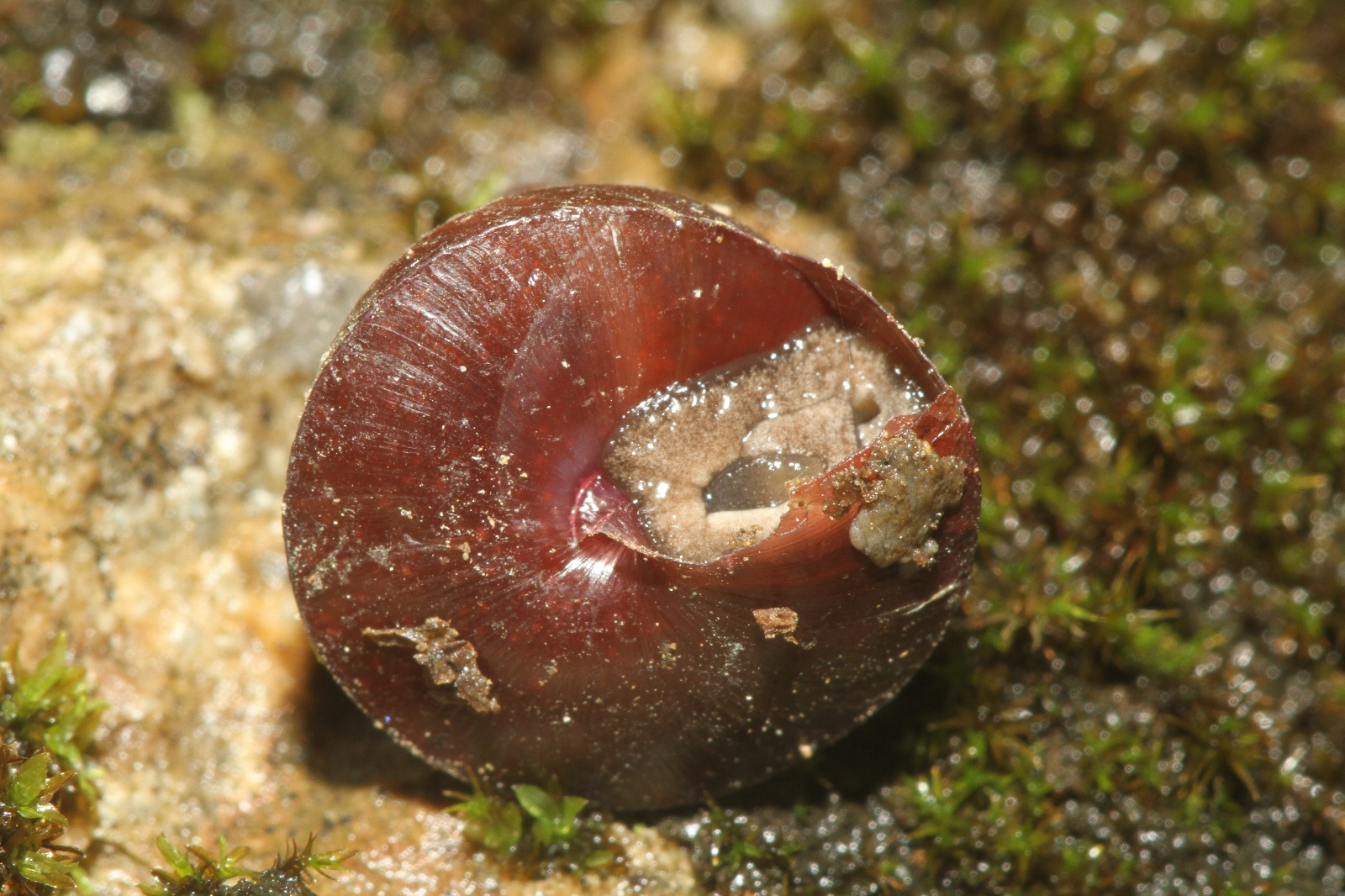 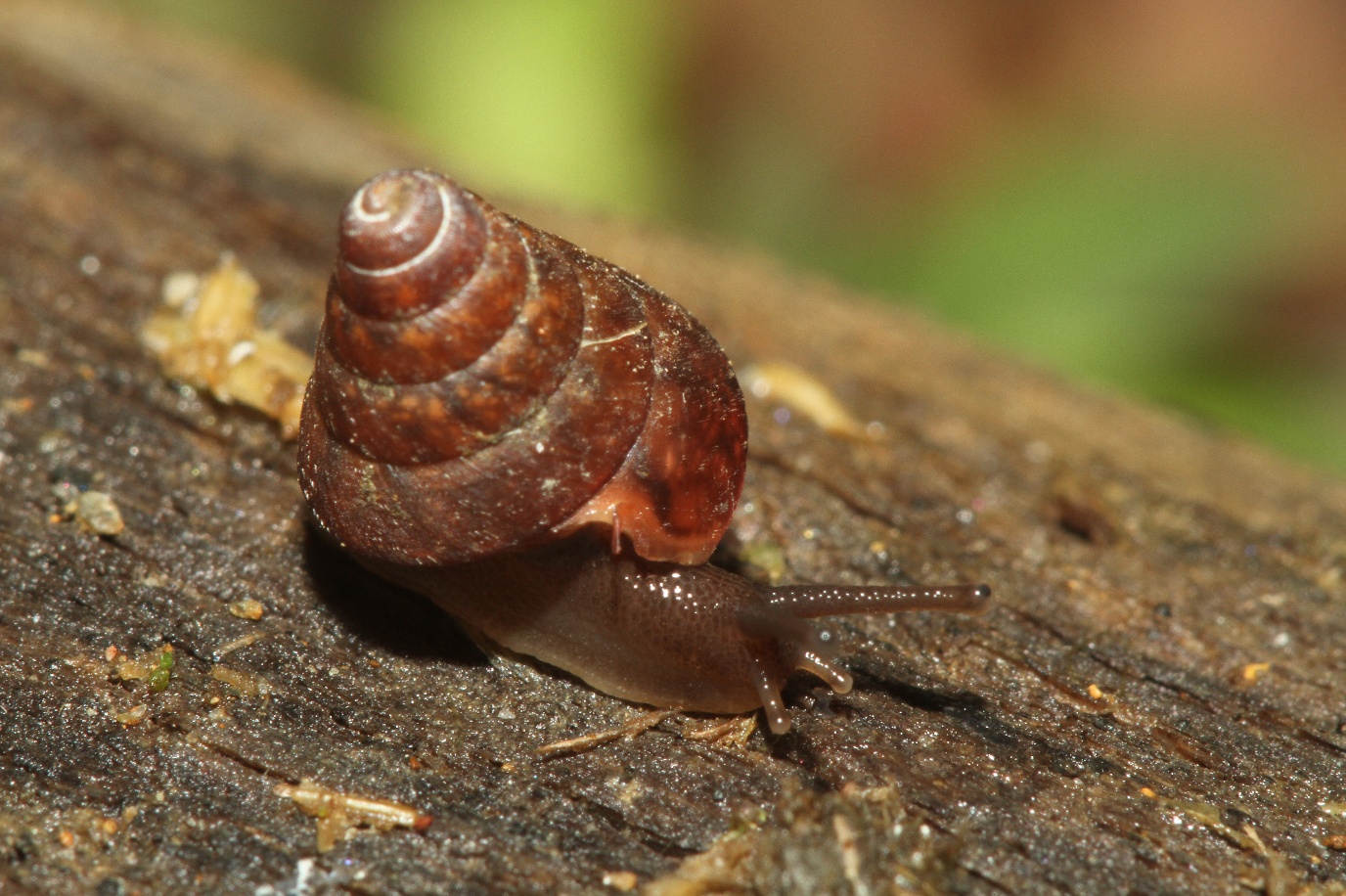 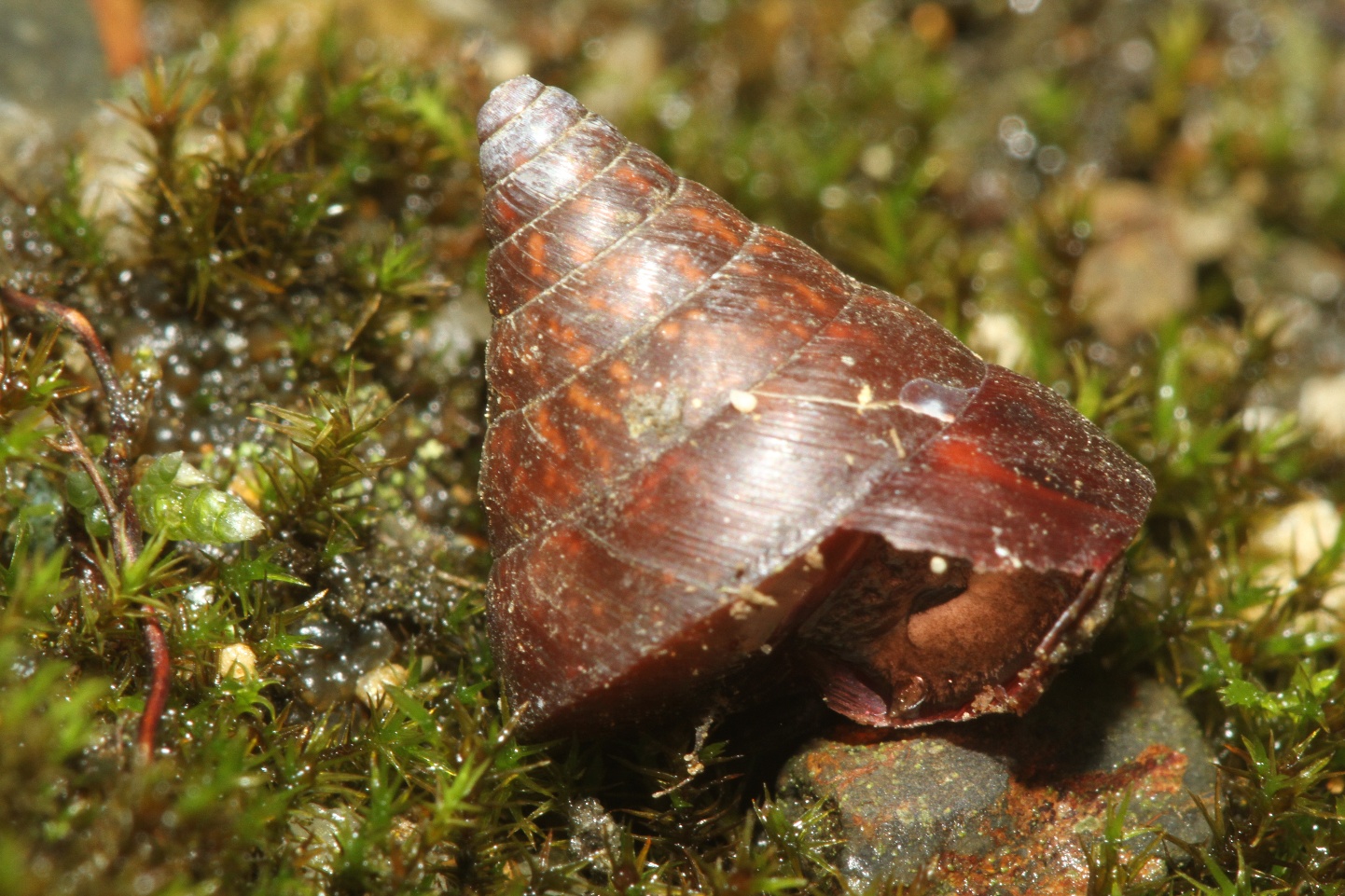 7x7 mm
On building at camp
15x15 mm
On building at camp
Family  – top snail species 2
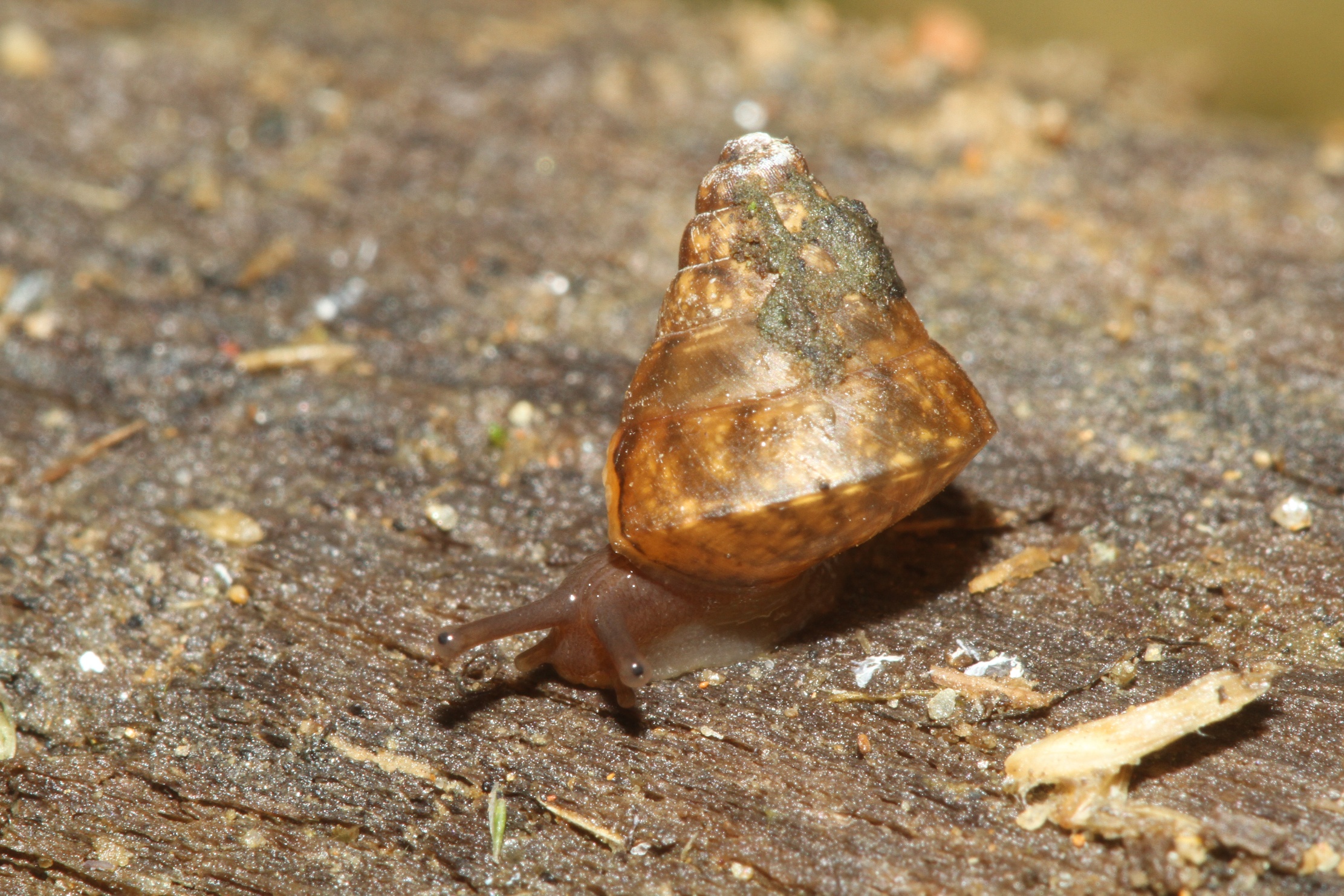 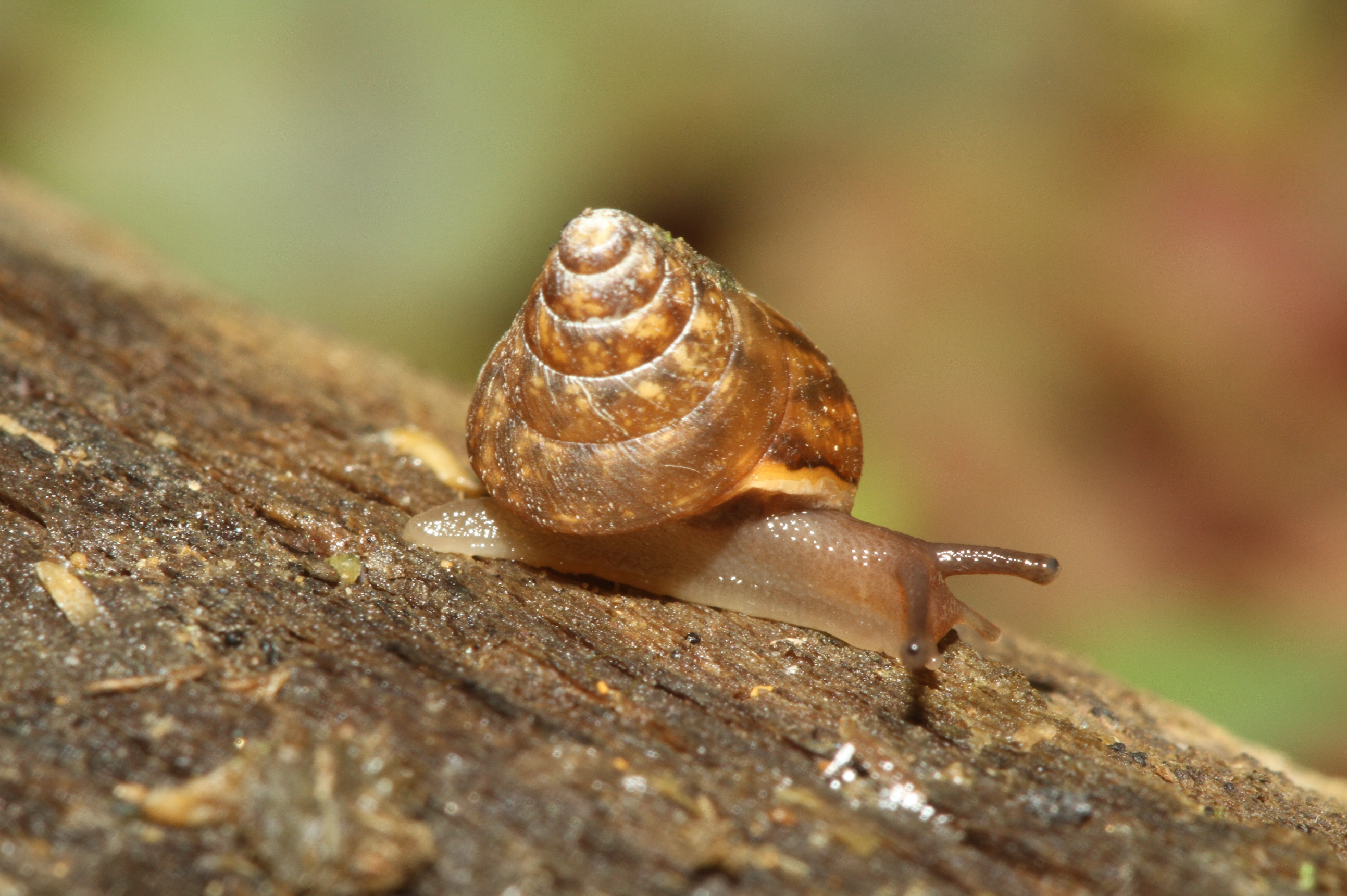 7x6 mm, pale body and shell
On building at camp
Family  – semislug species 1
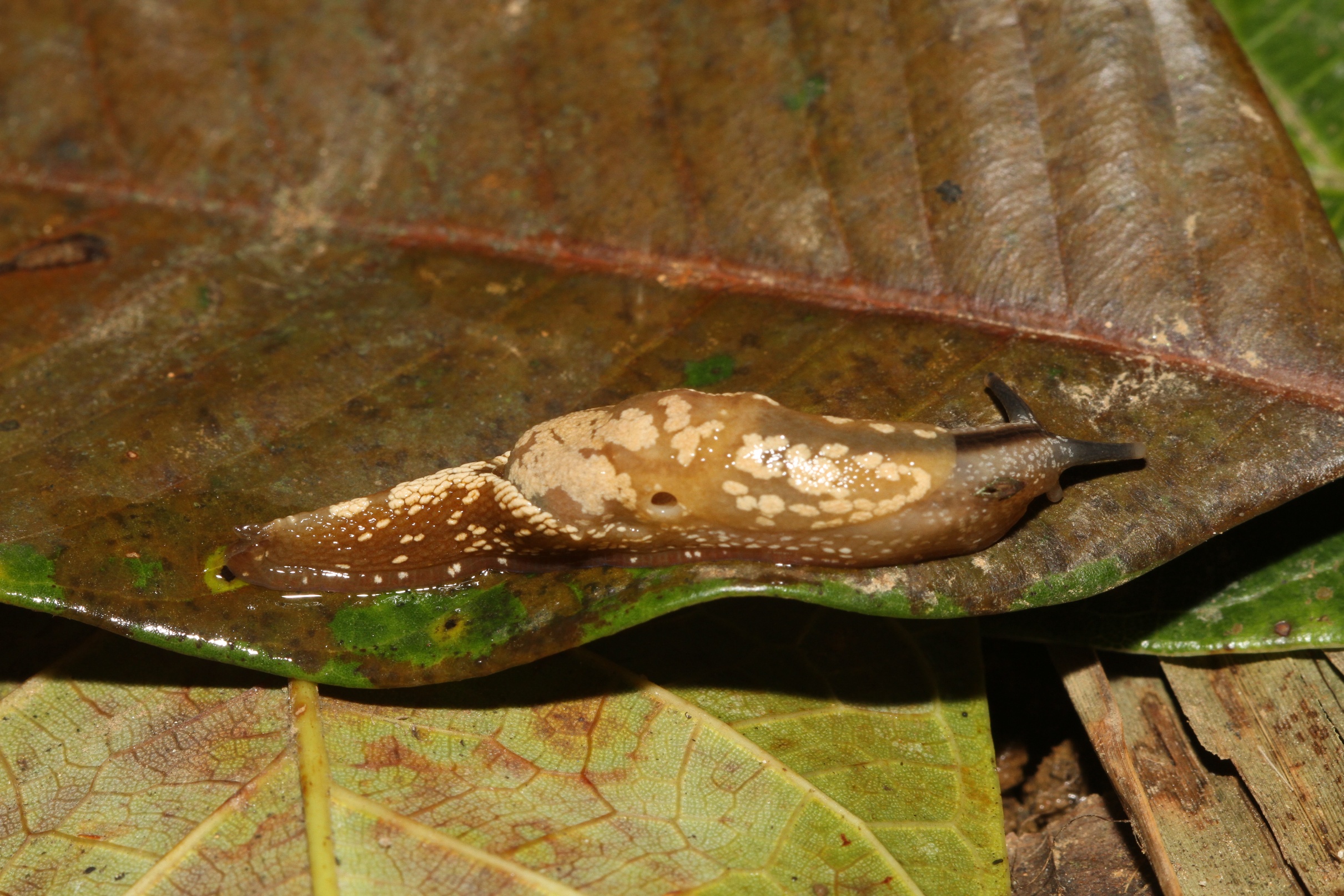 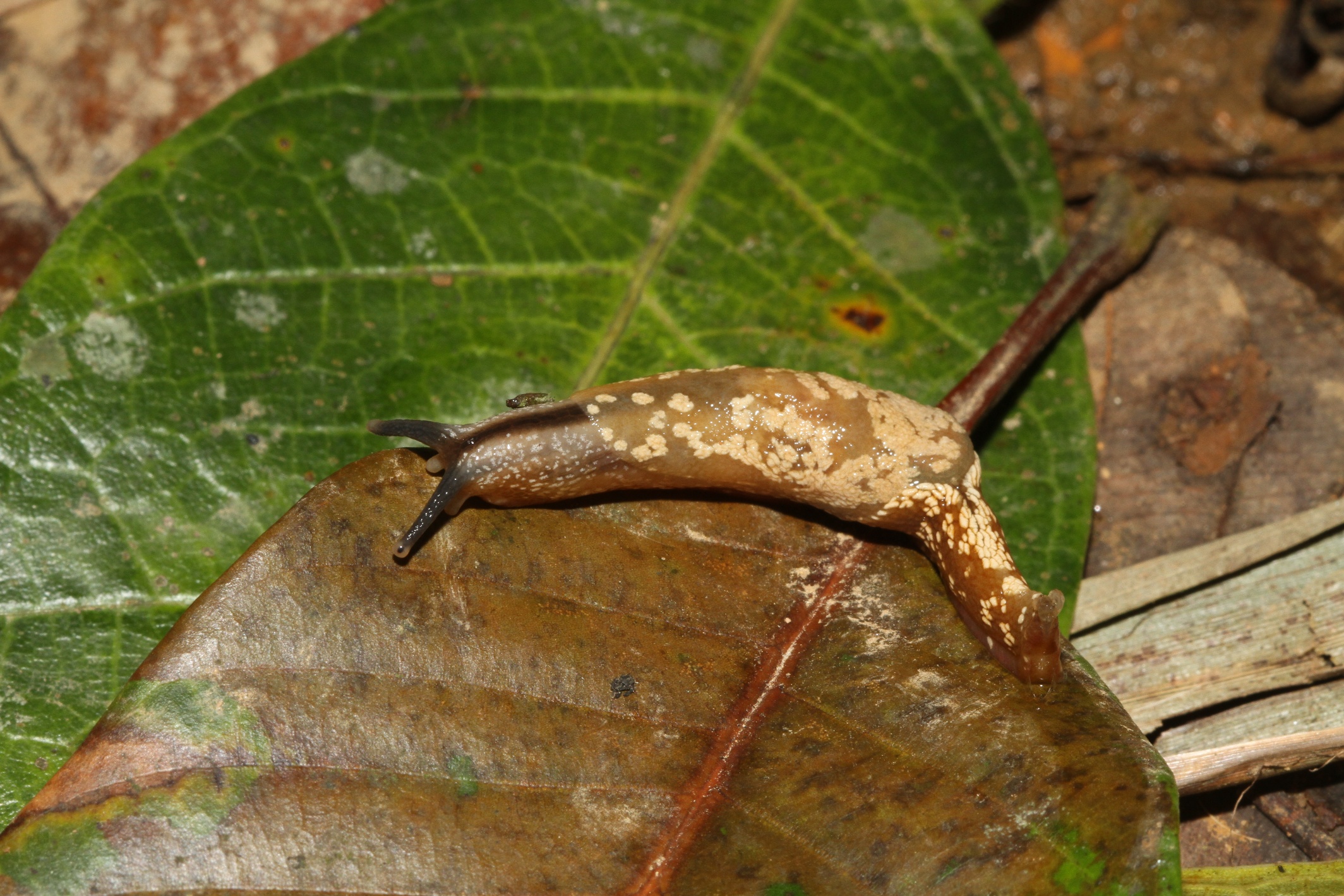 42 mm extended
Along road near camp
Family  – semislug species 2
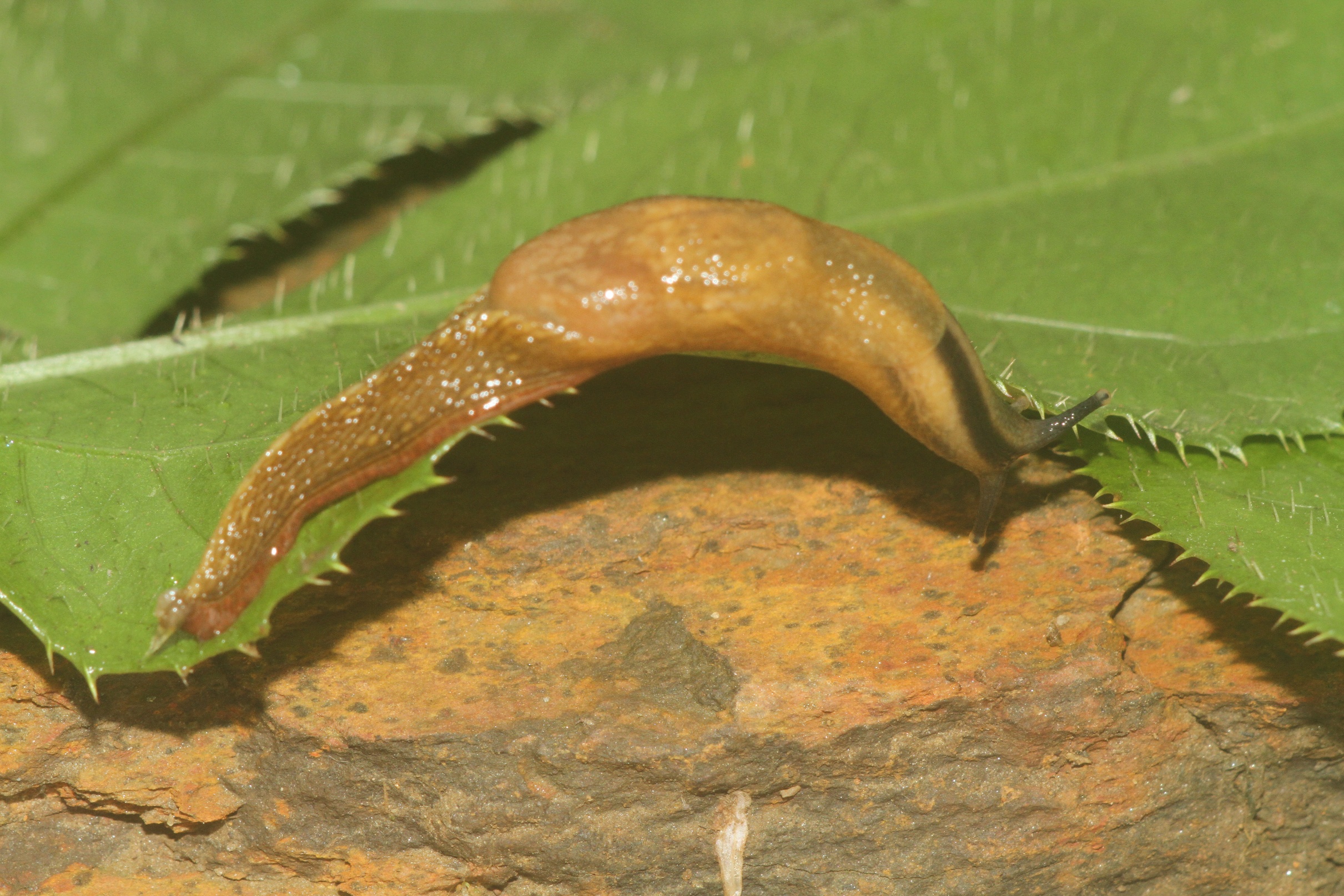 45 mm extended
Along road near camp
Family  – semislug species 3
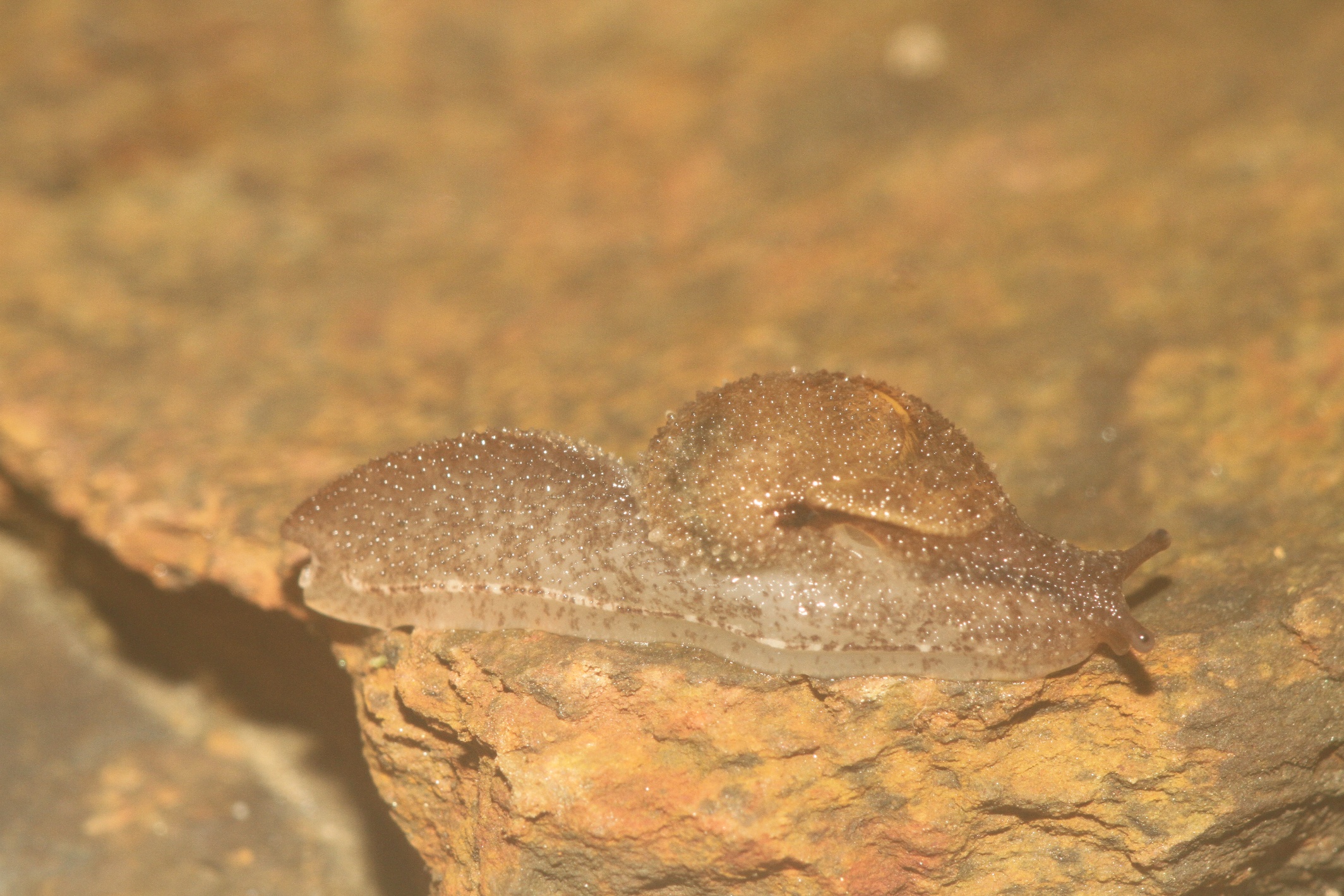 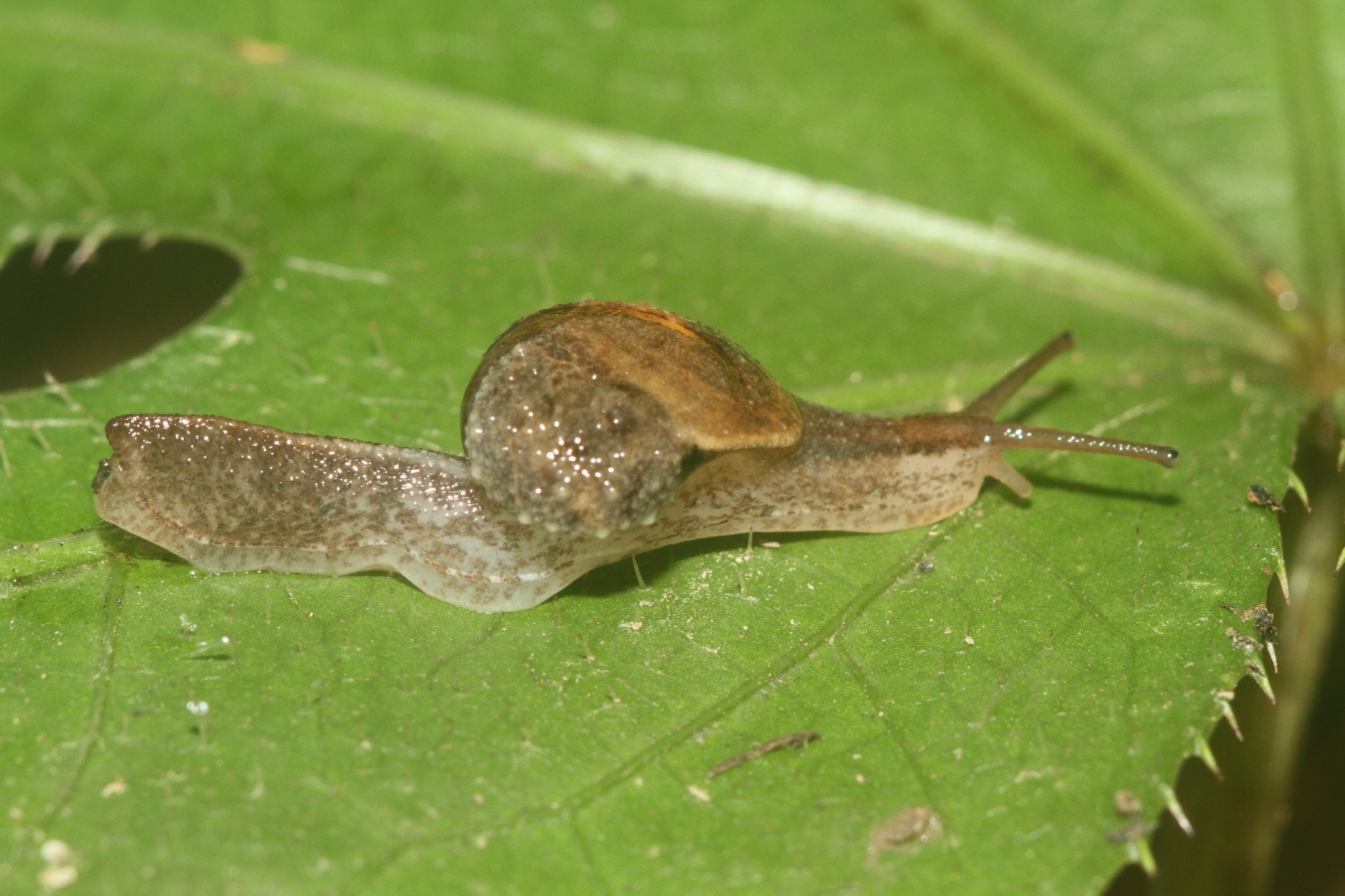 25 mm extended
Along road near camp
Family  – semislug species 4
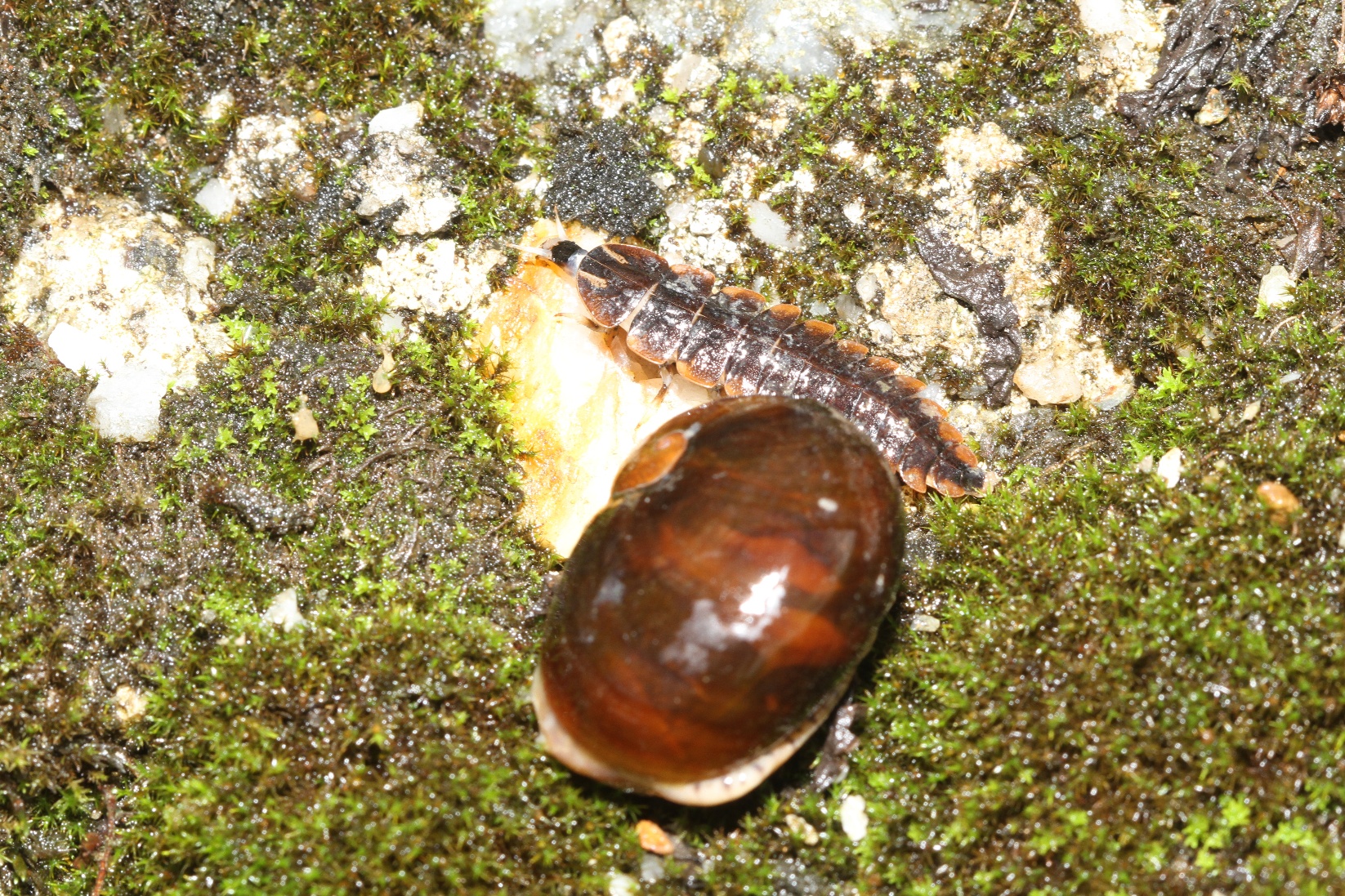 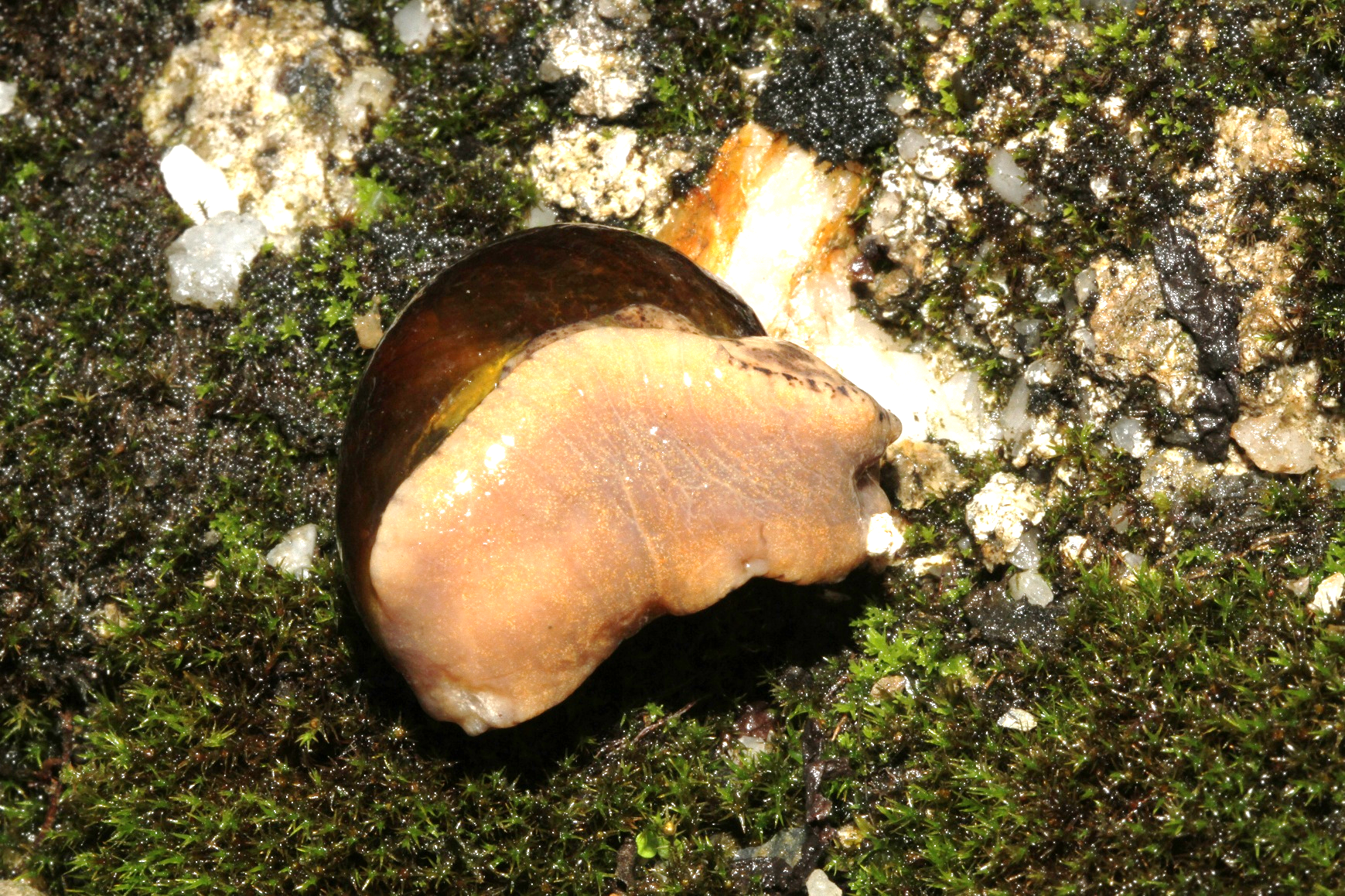 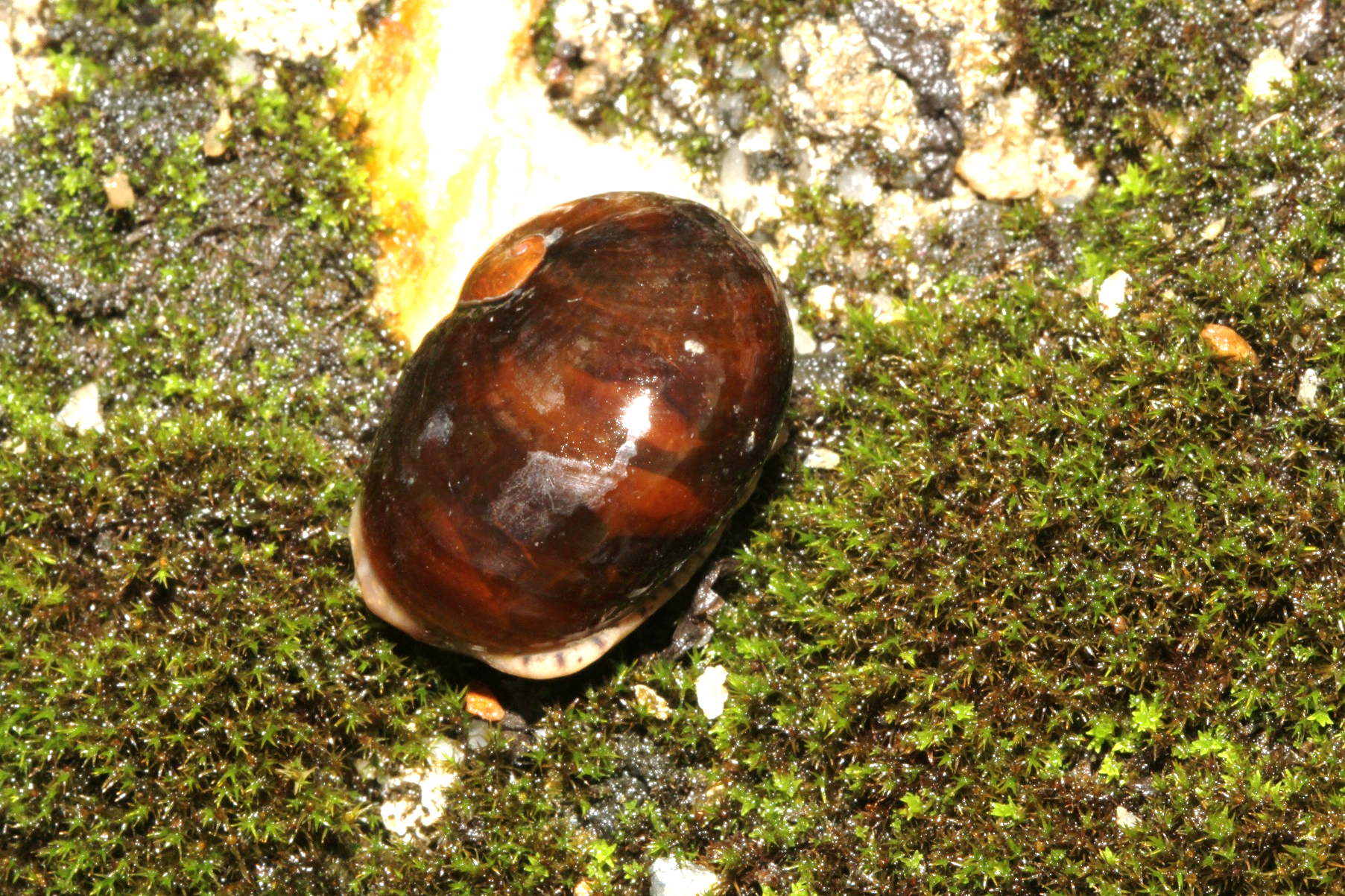 Shell about 25 mm
Near top of road
Insect predator present
Family  – semislug species 4
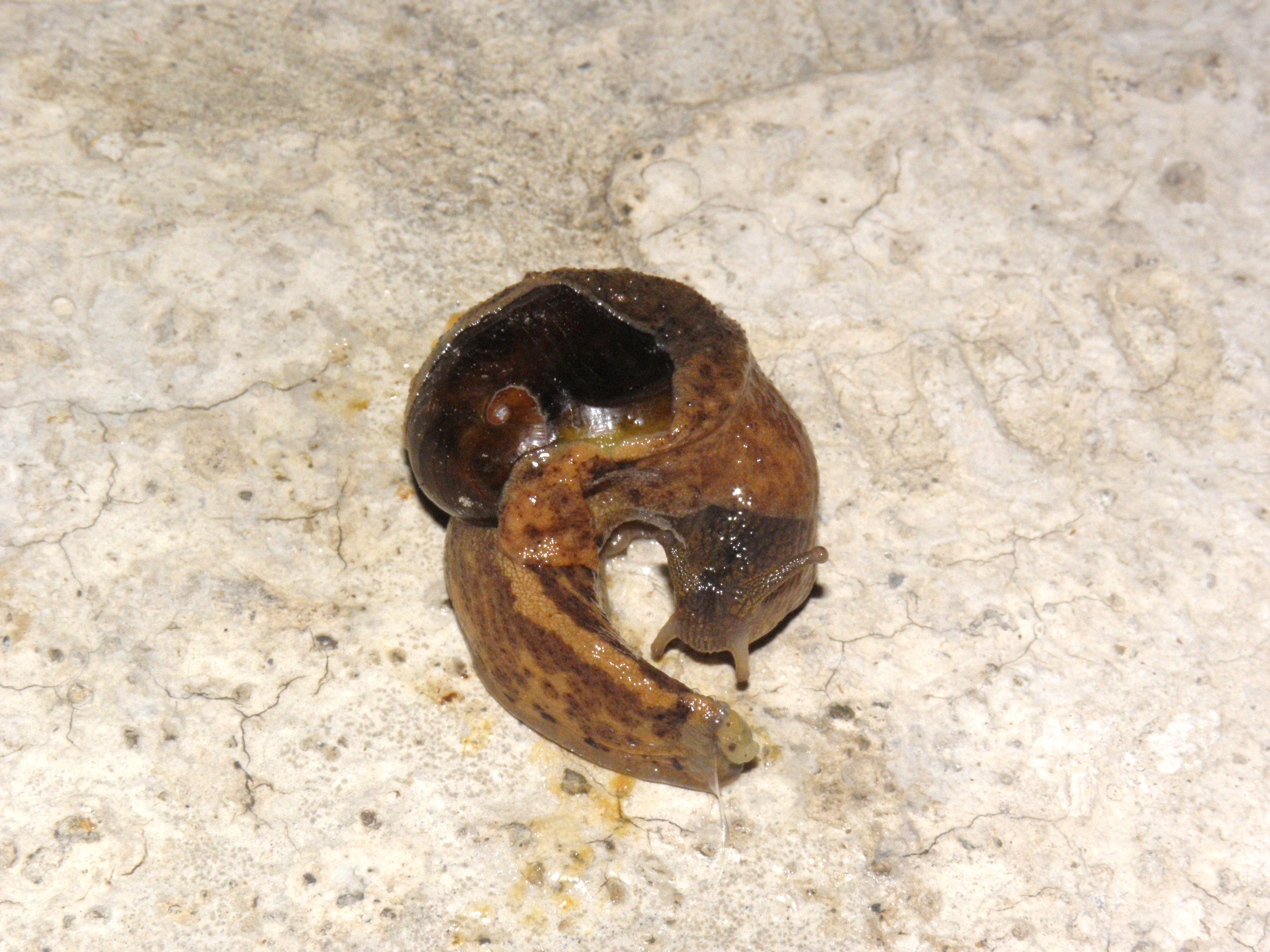 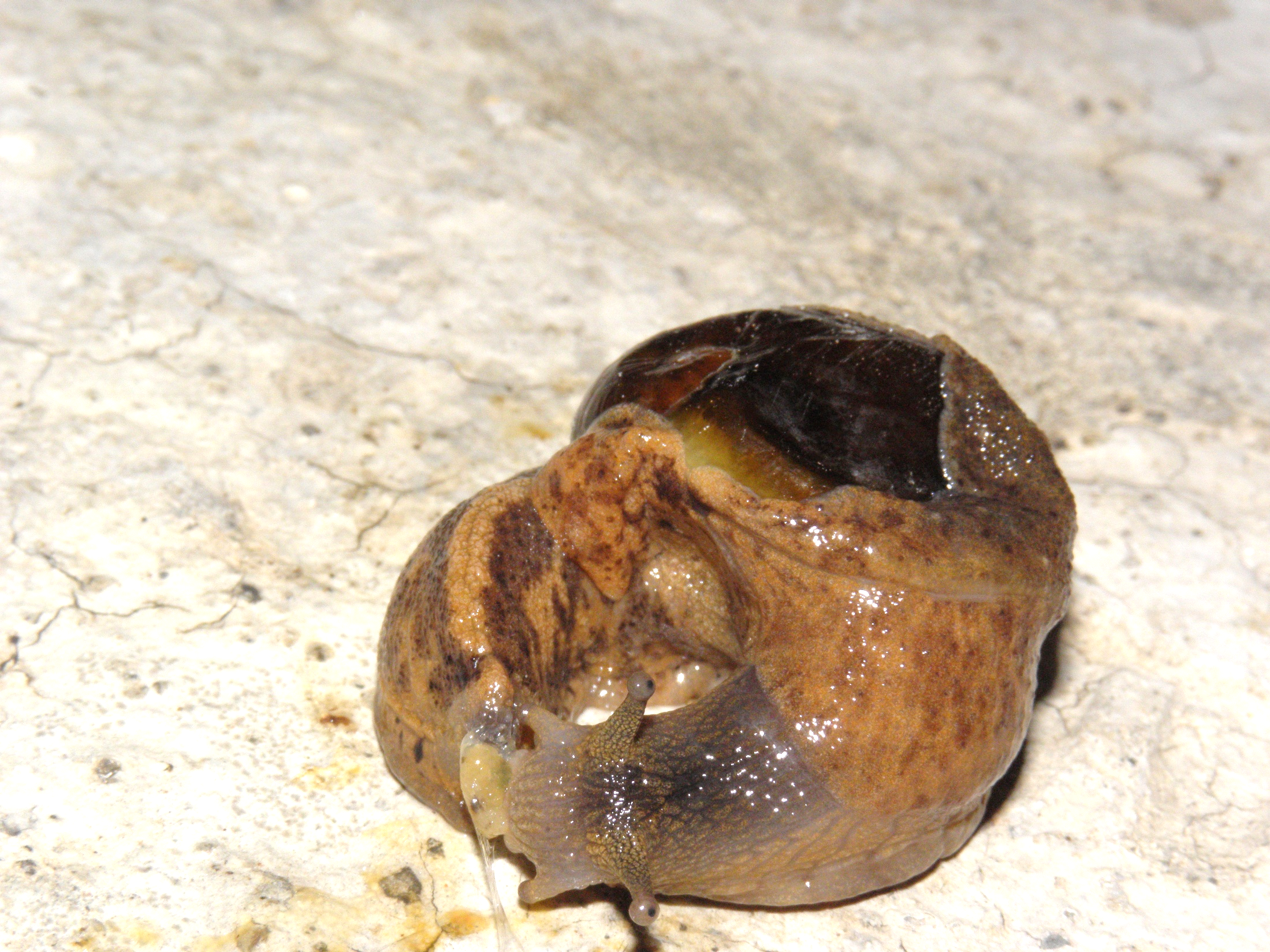 Shell about 25 mm
Road near camp
Tail gland use visible
Family  – semislug species 5
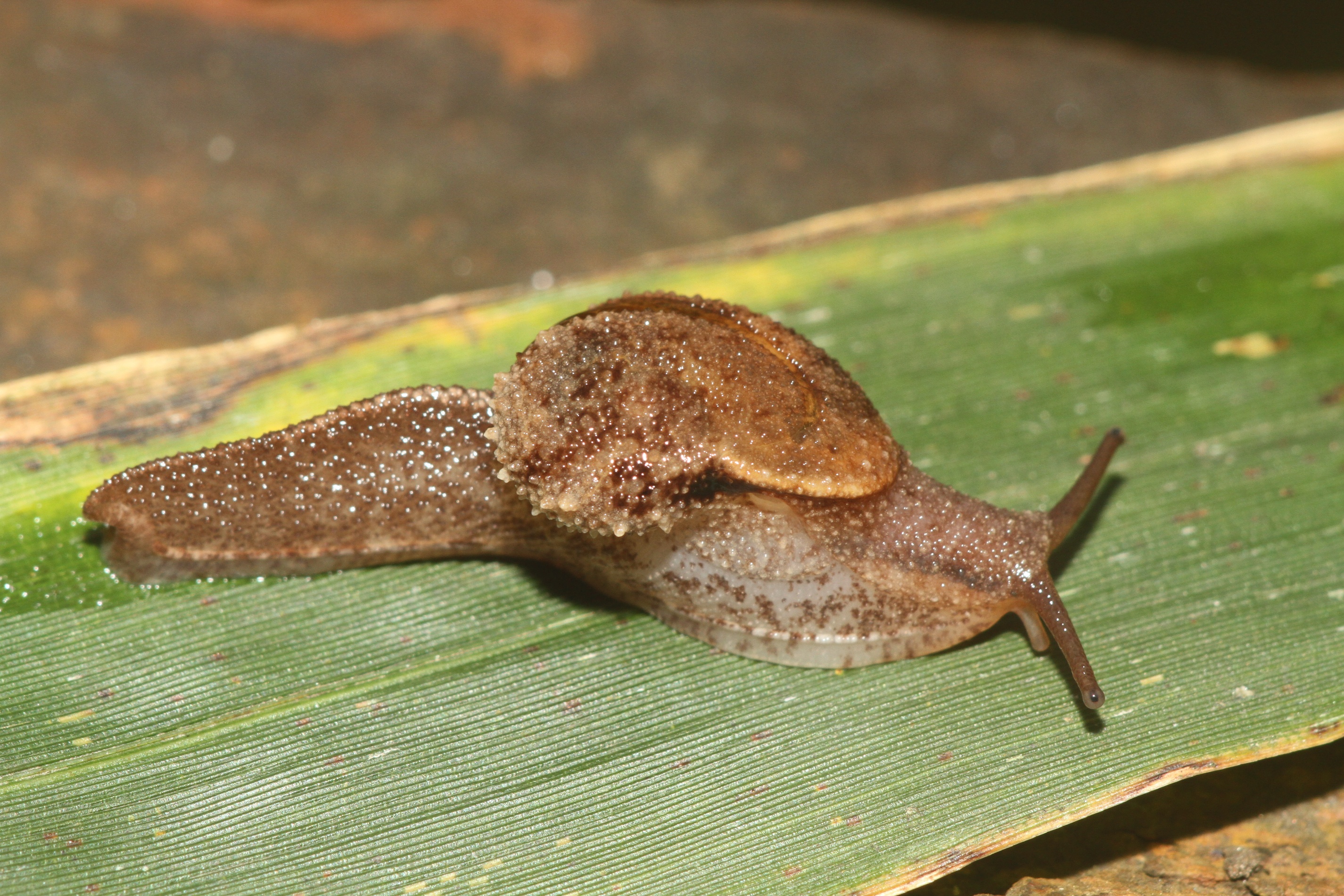 35 mm extended
On vegetation near camp
Family  – semislug species
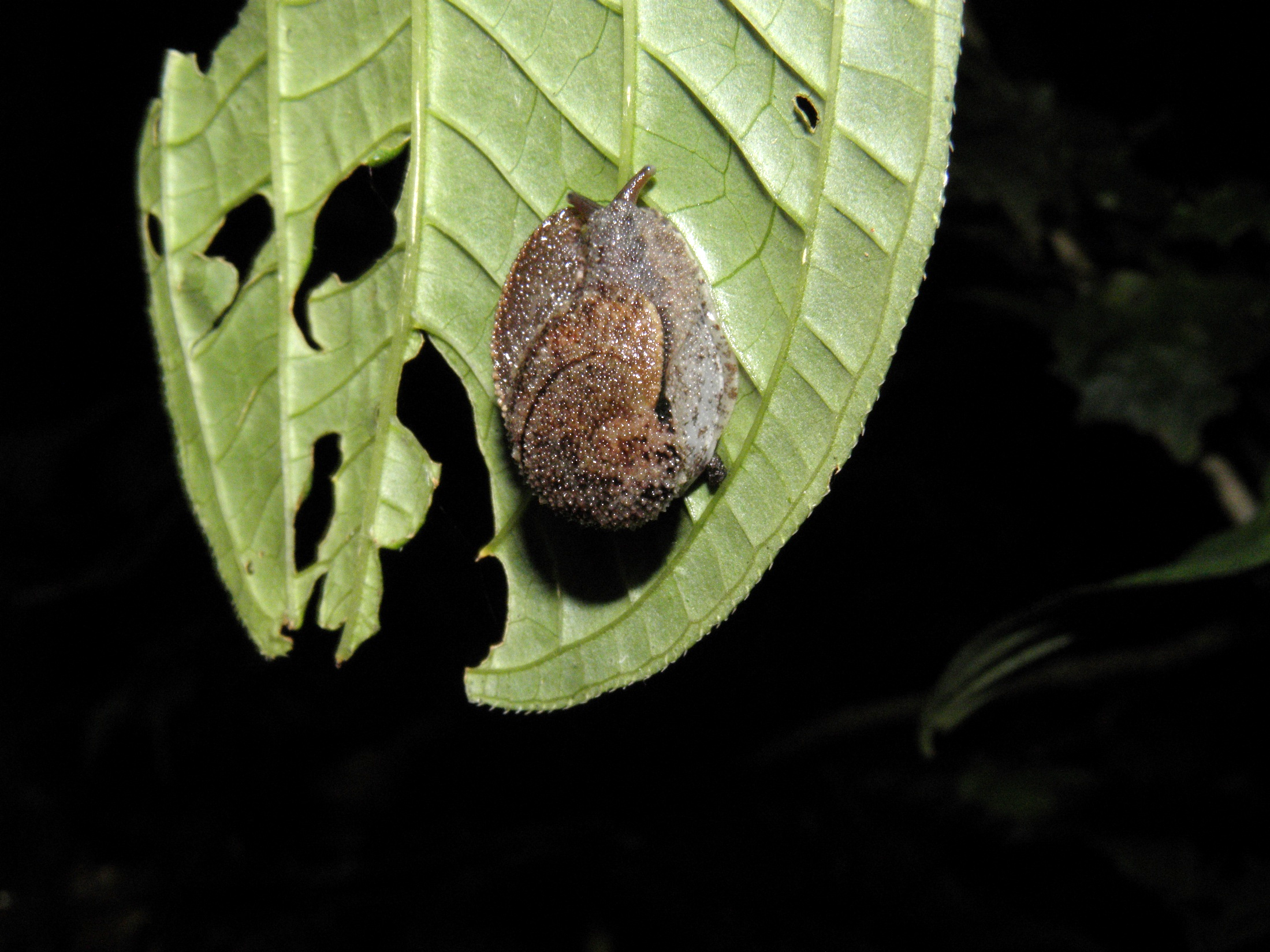 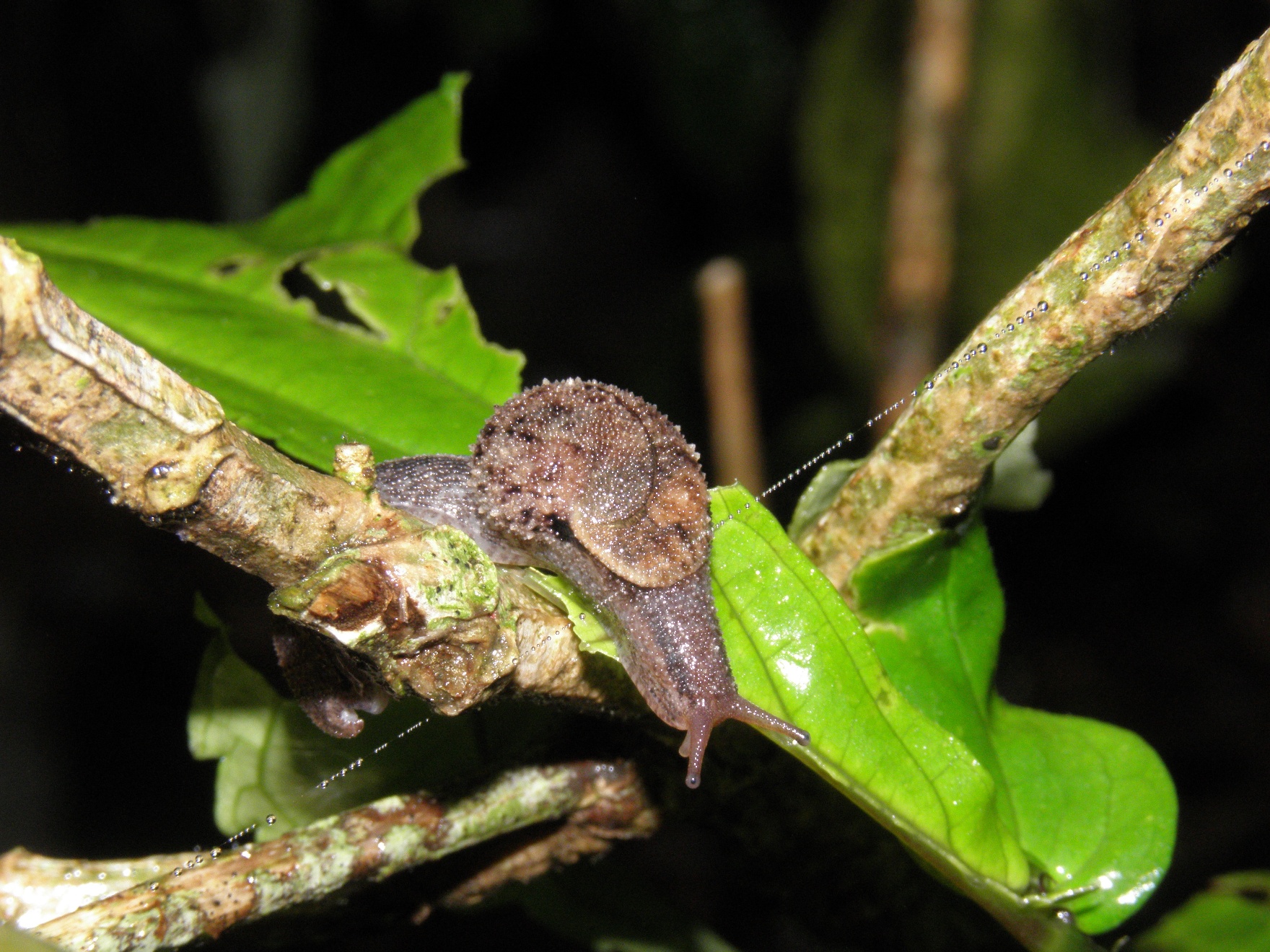 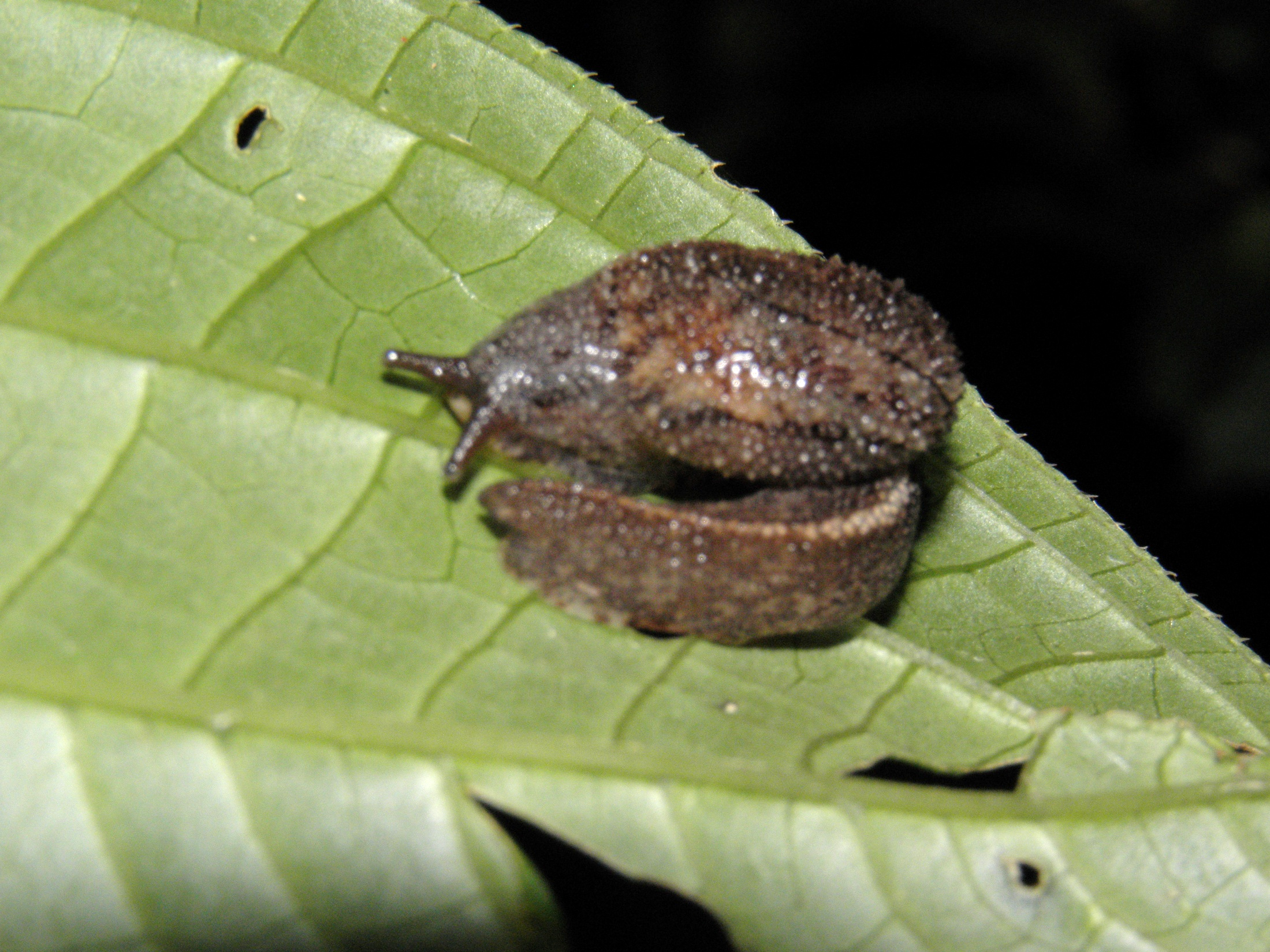 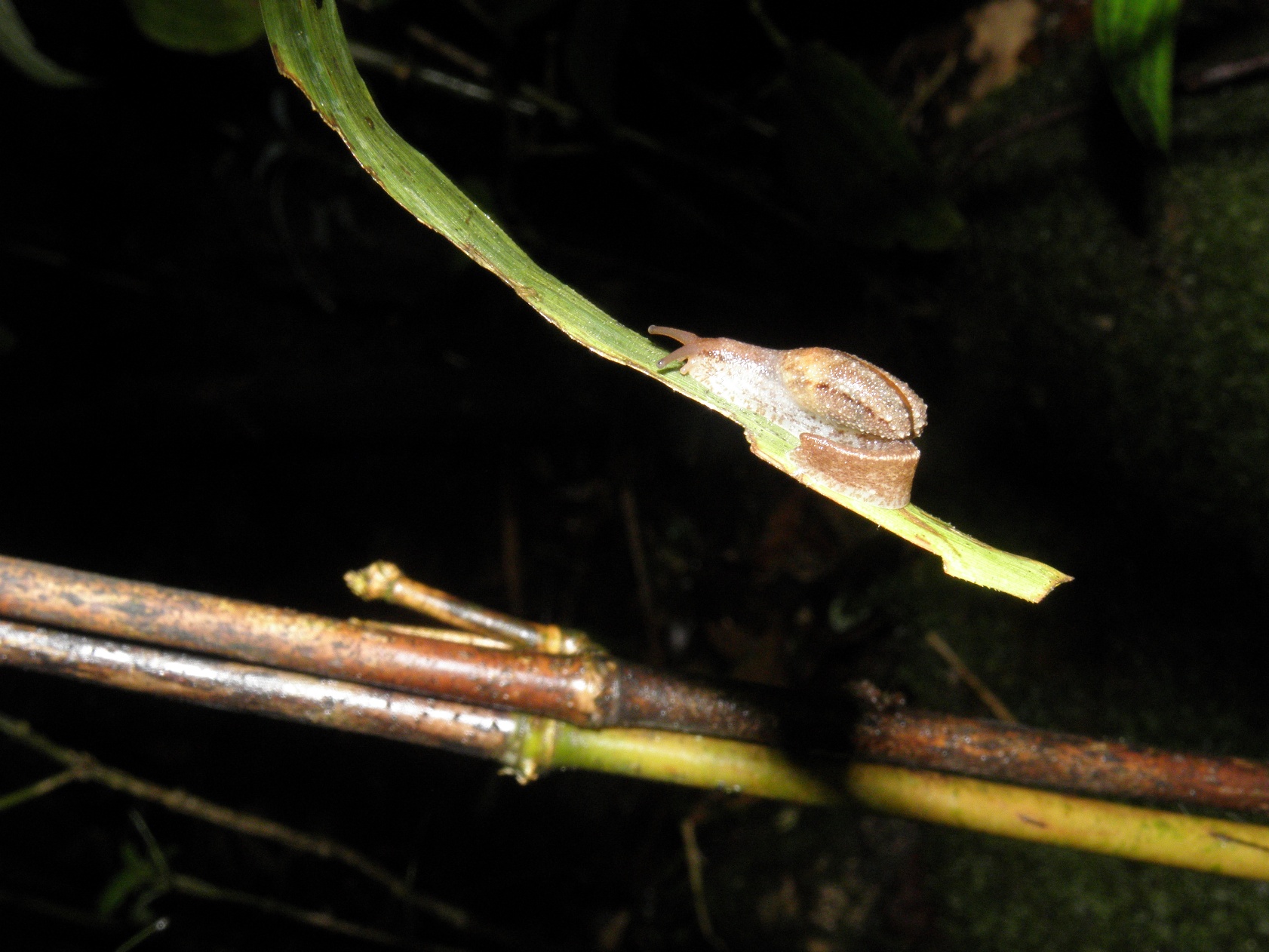 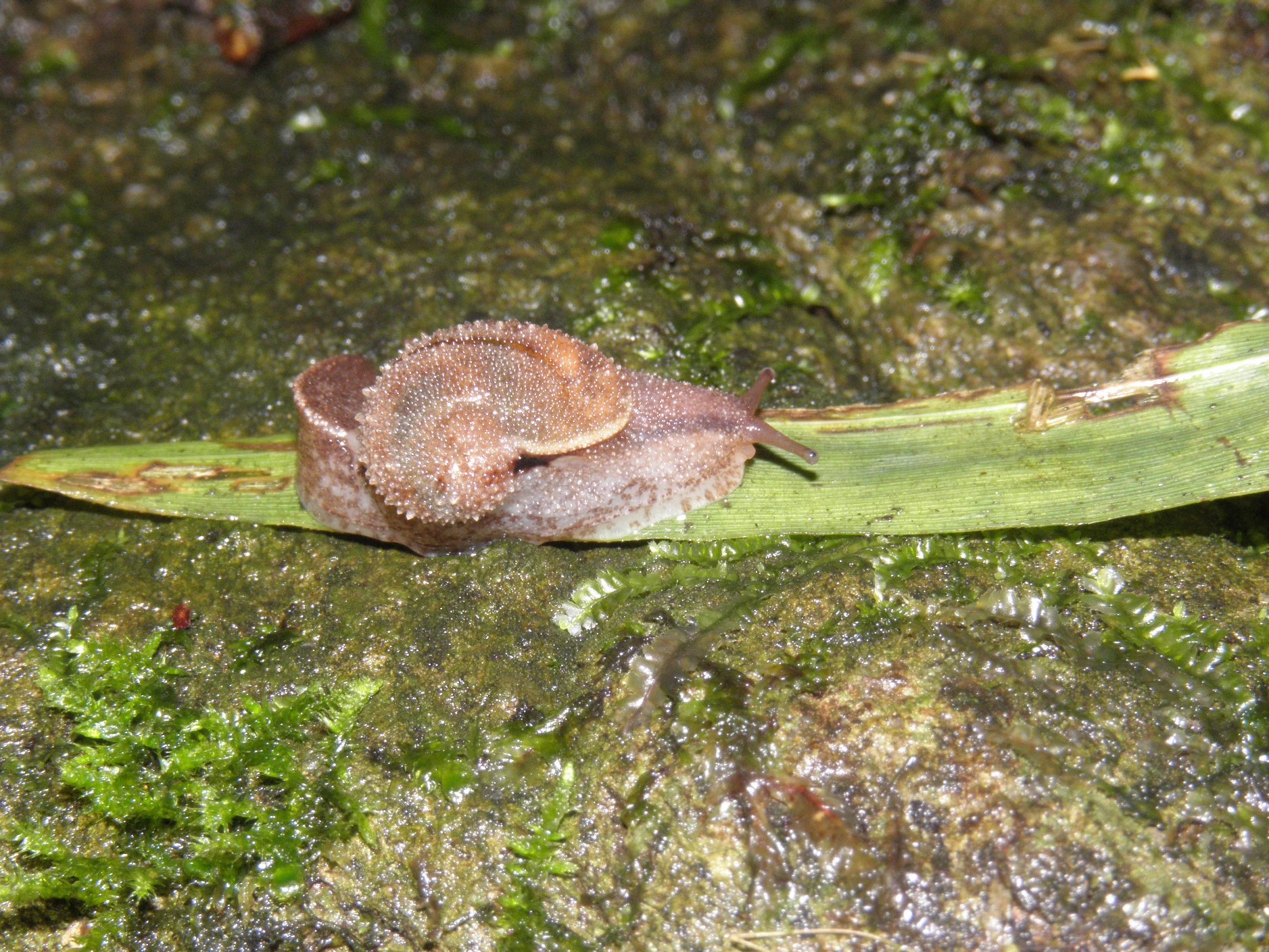 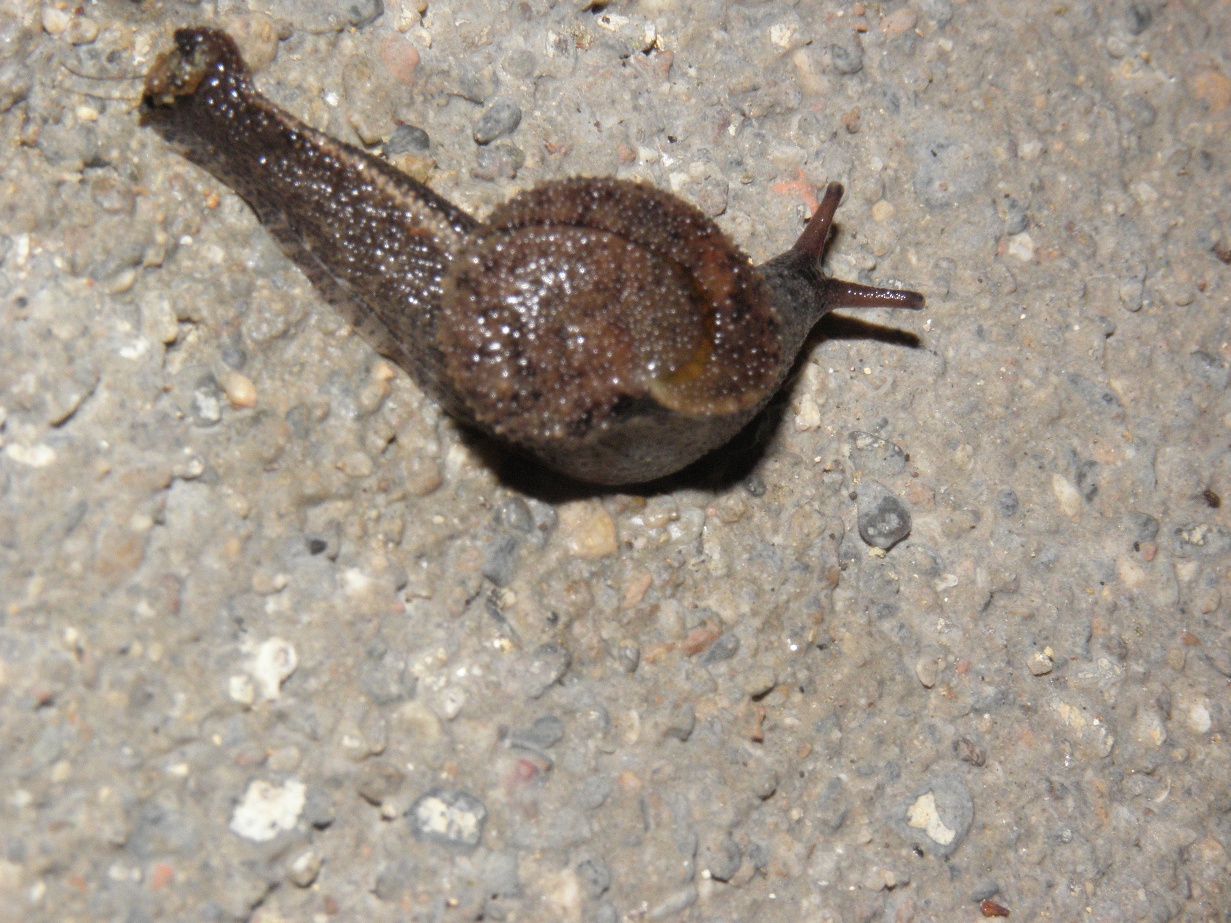 On vegetation near camp at night
Family Ariophantidae – species 1
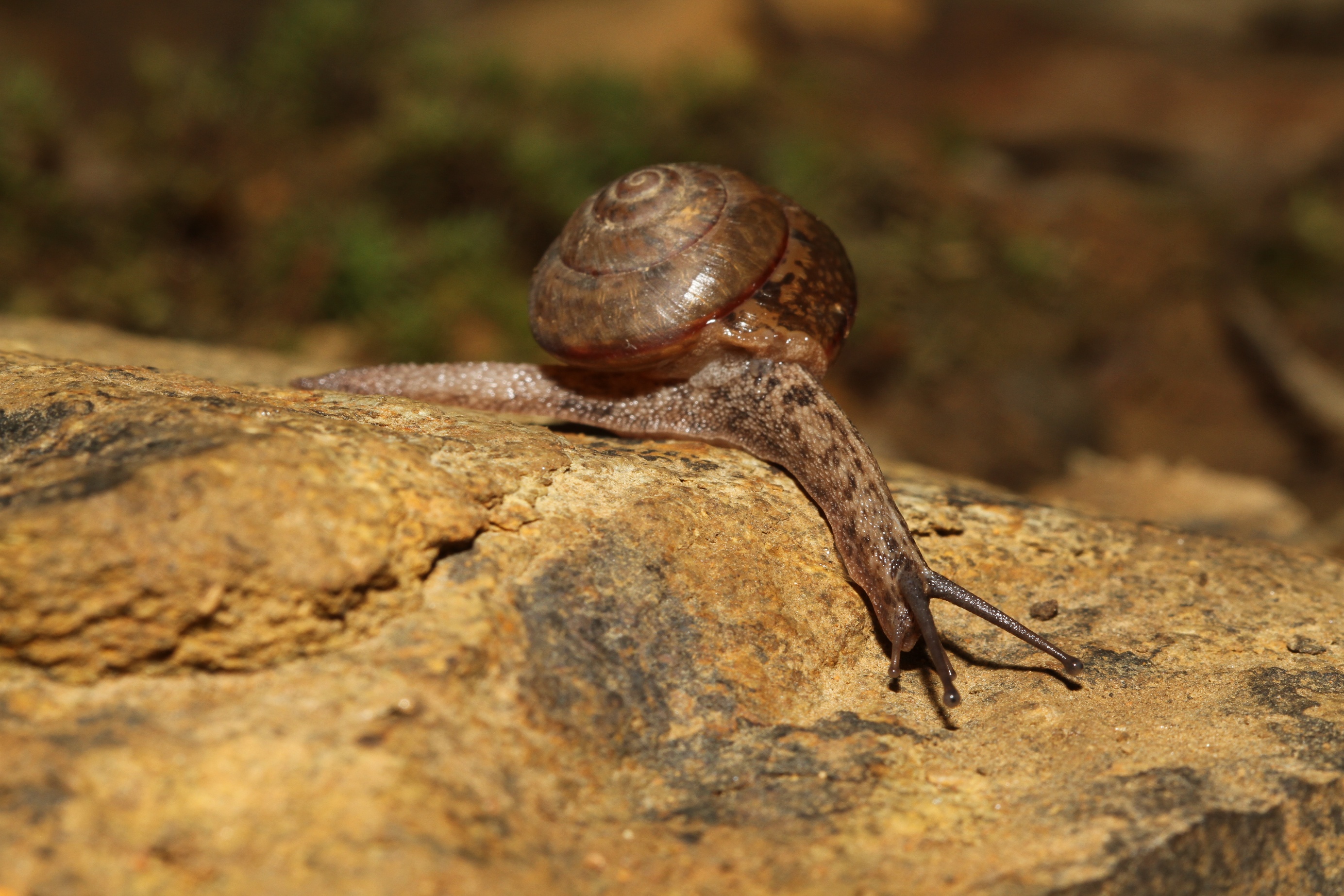 19 mm shell
Trail to bat cave